Alexander Disease and GFAP
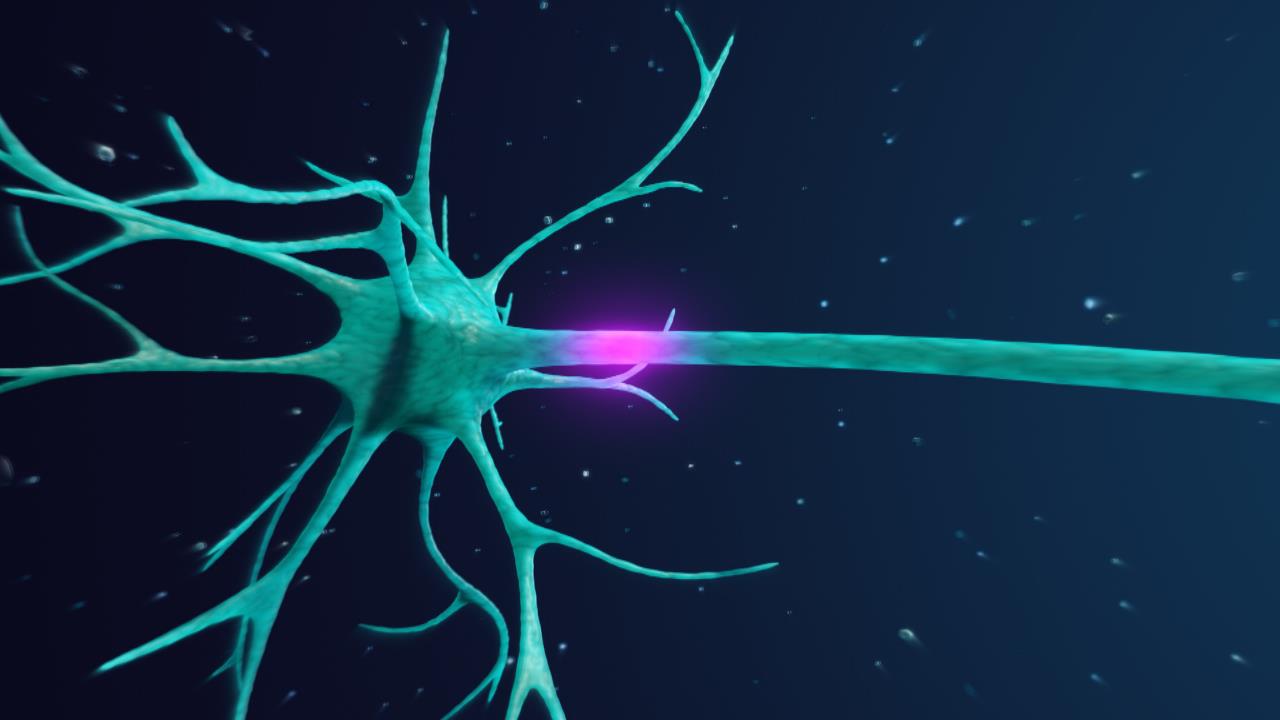 By: Austin Pier
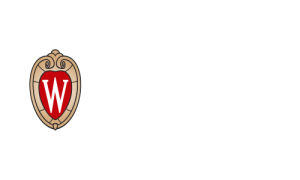 What is Alexander Disease and what are the symptoms?
Neurodegenerative disorder characterized by Rosenthal Fibers

4 types of AD

Symptoms include destruction of myelin sheath, neuronal dysfunction, seizures, and developmental defects
Neonatal
Infantile
Increasing Severity of Symptoms
Juvenile
Increasing Life Expectancy
Adult
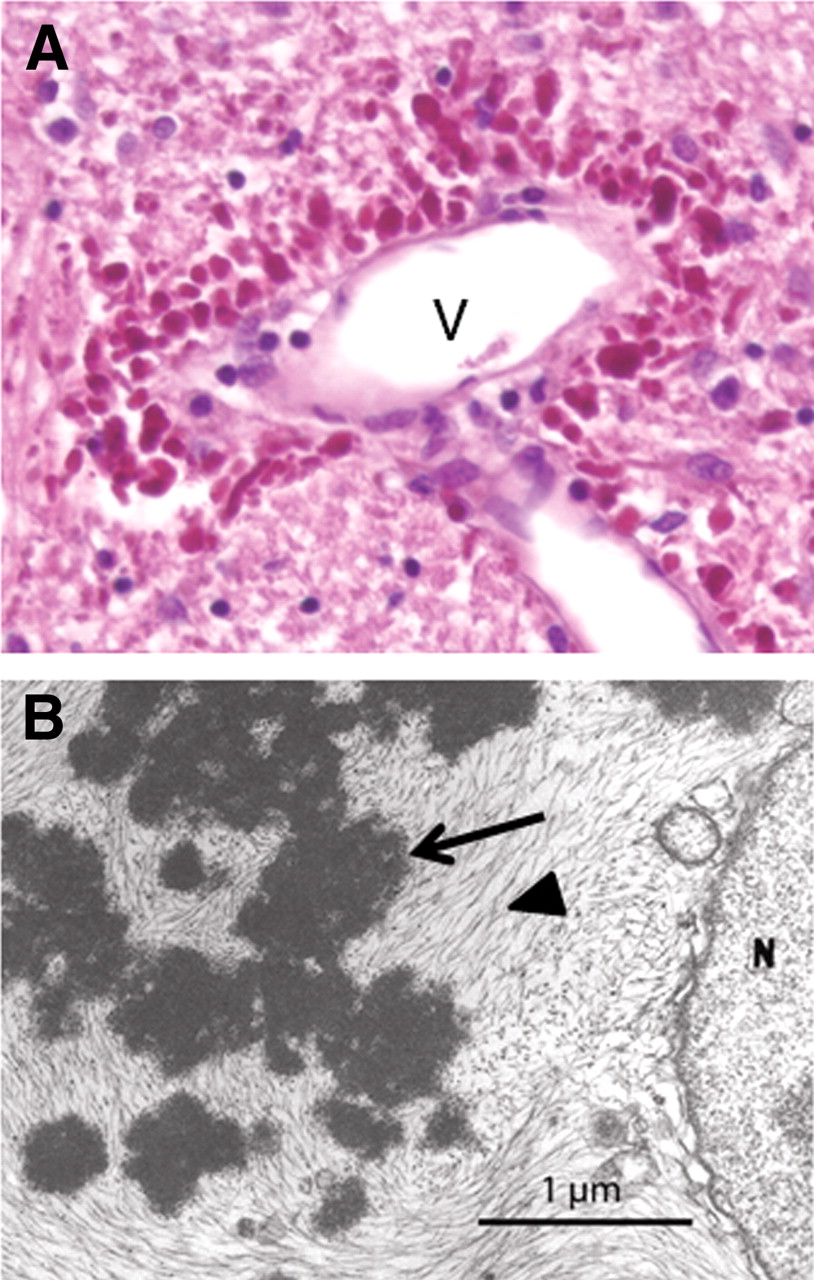 What are Rosenthal Fibers?
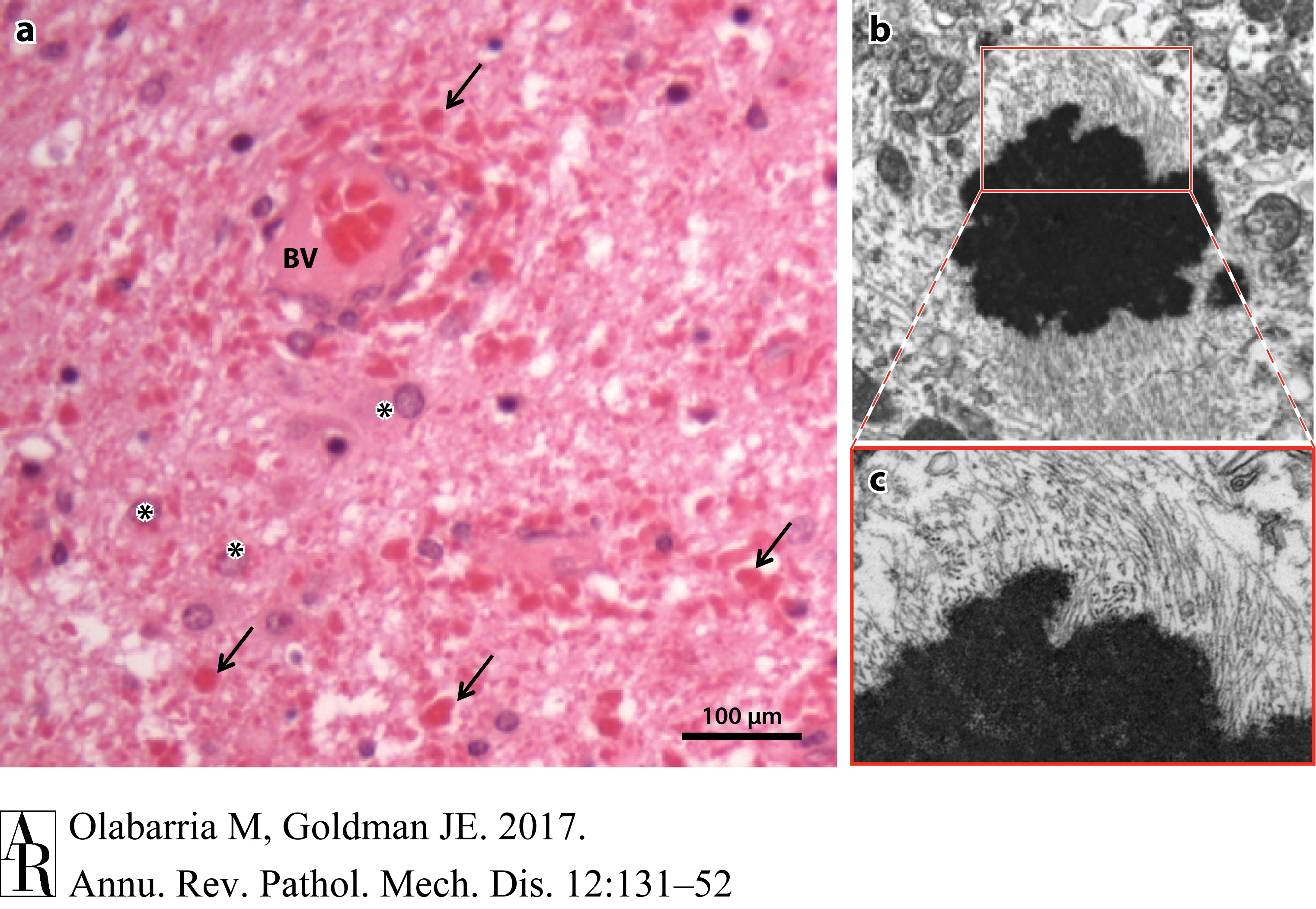 MRI Comparison of Normal vs Alexander Disease Brain
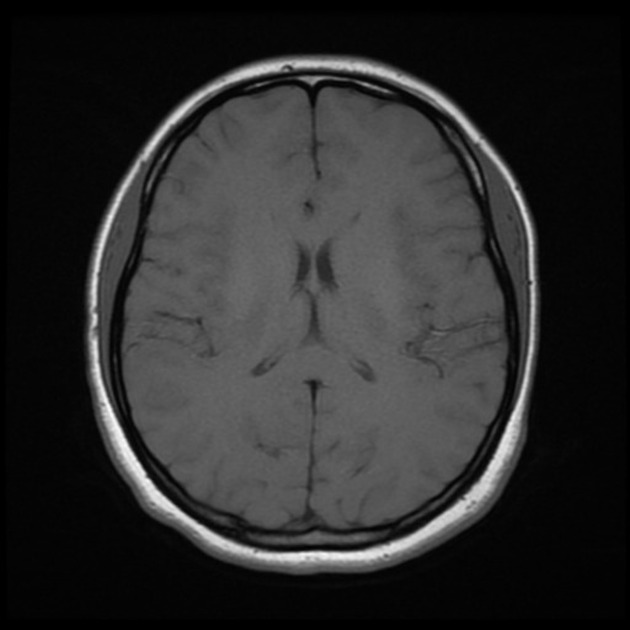 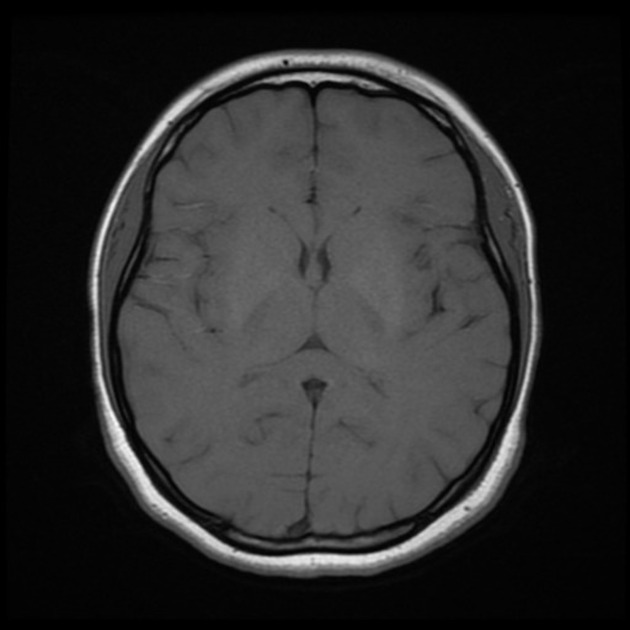 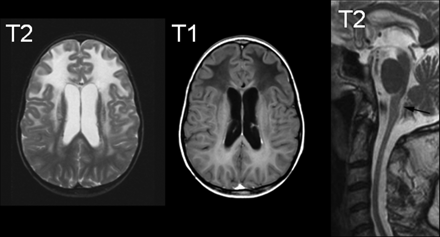 Sever white matter abnormalities
Normal Brain
AD Brain
What kind of mutation in GFAP causes Alexander Disease?
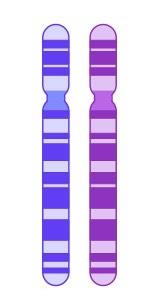 What kind of mutation in GFAP causes Alexander Disease?
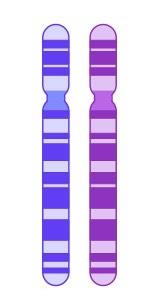 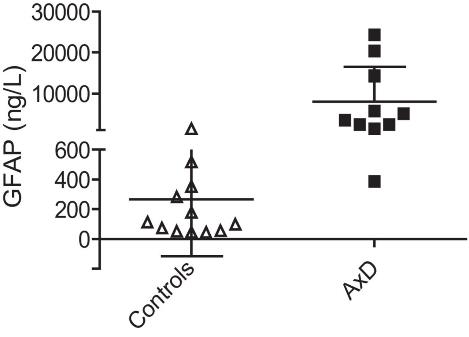 Results in G.O.F.
Dominant Mutation
Overexpression of GFAP
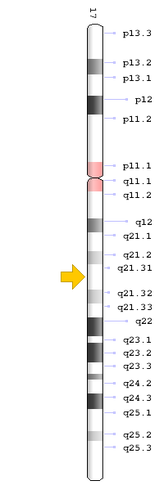 Where is GFAP located in humans?
GFAP is located at q21.31 on chromosome 17
Where is GFAP expressed?
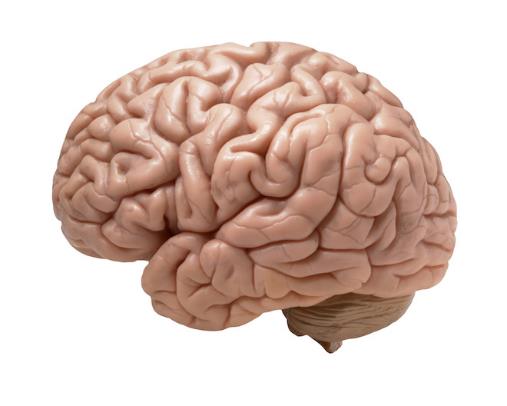 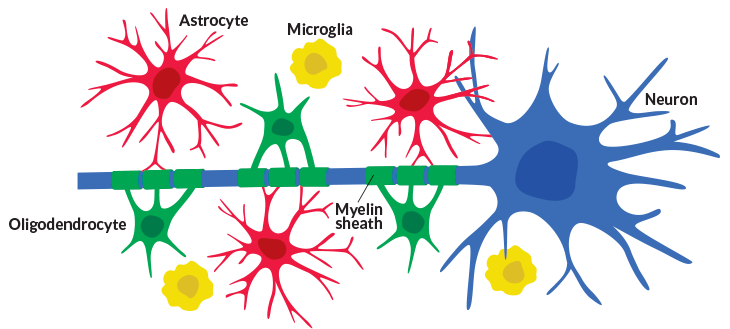 GFAP is expressed primarily in the brain in cells called astrocytes
Is GFAP conserved among different species?
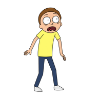 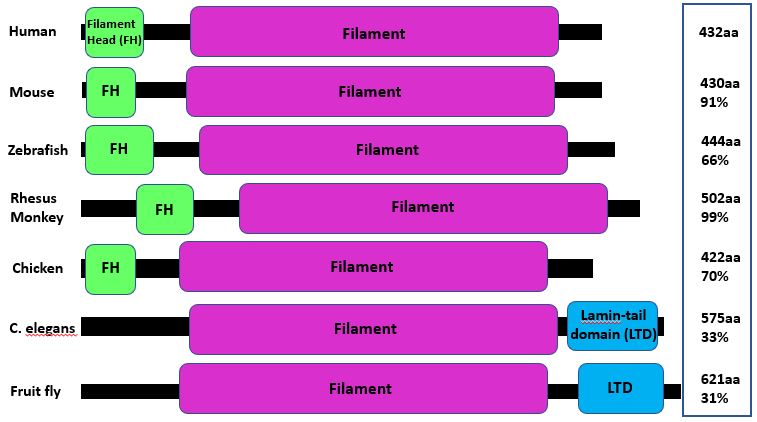 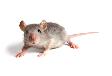 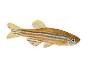 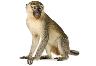 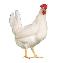 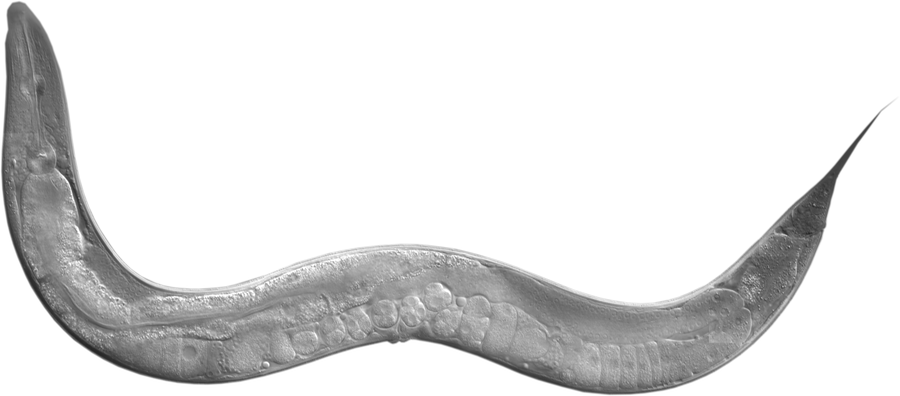 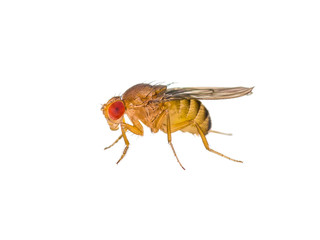 GFAP is most closely conserved among vertebrates
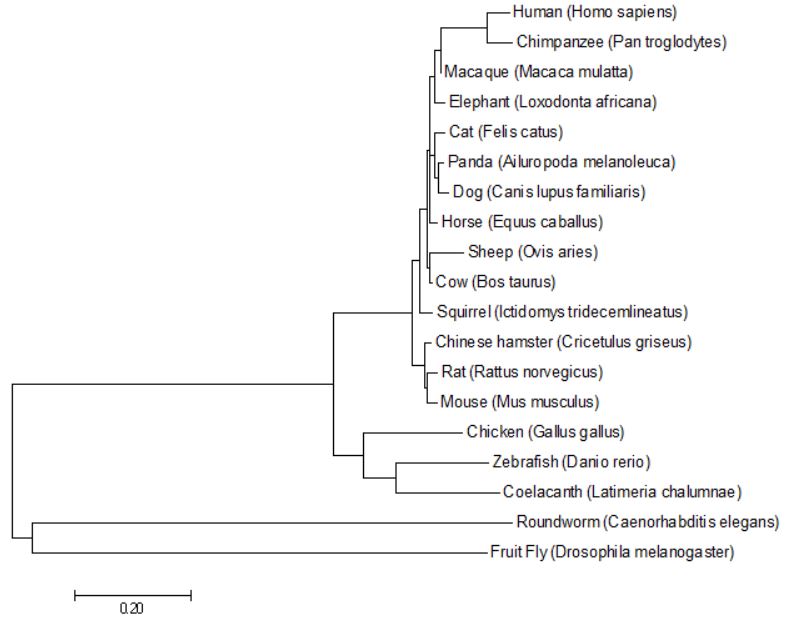 What is the Gene Ontology of GFAP?
Biological Process
Molecular Function
Cellular Component
Protein Binding
Cytoskeleton structural constituent
Regulation of neurotransmitter uptake
Astrocyte development
Regulation of neuron projection development
Intermediate filament
Cytosol
Cytoplasm
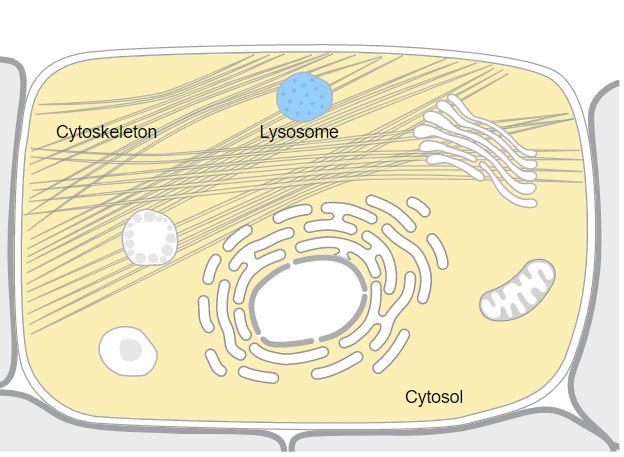 GFAP
GFAP
B
GFAP
A
How does Alexander Disease effect human astrocyte morphology?
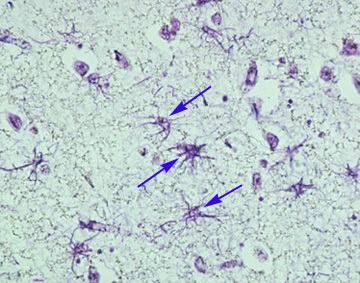 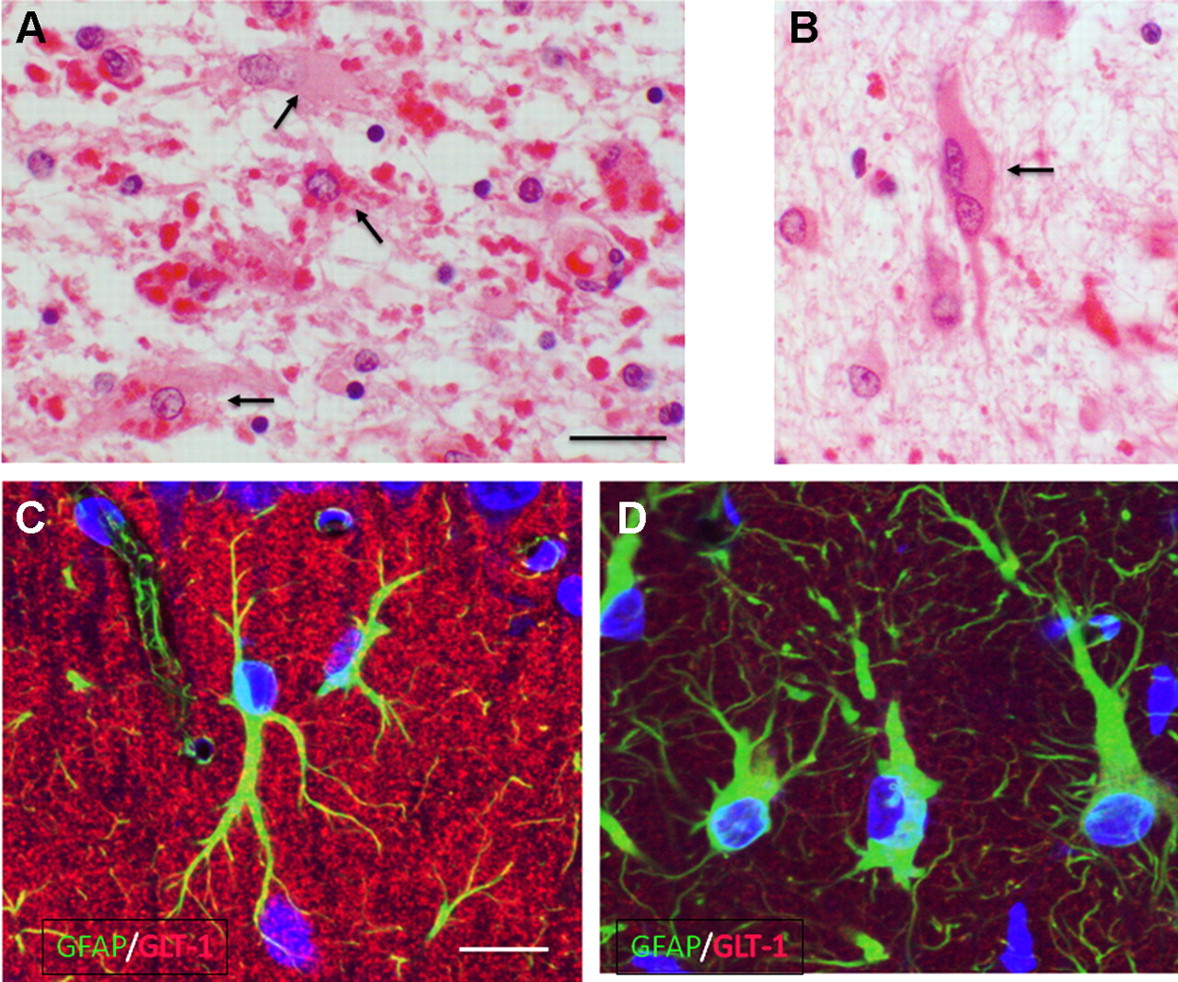 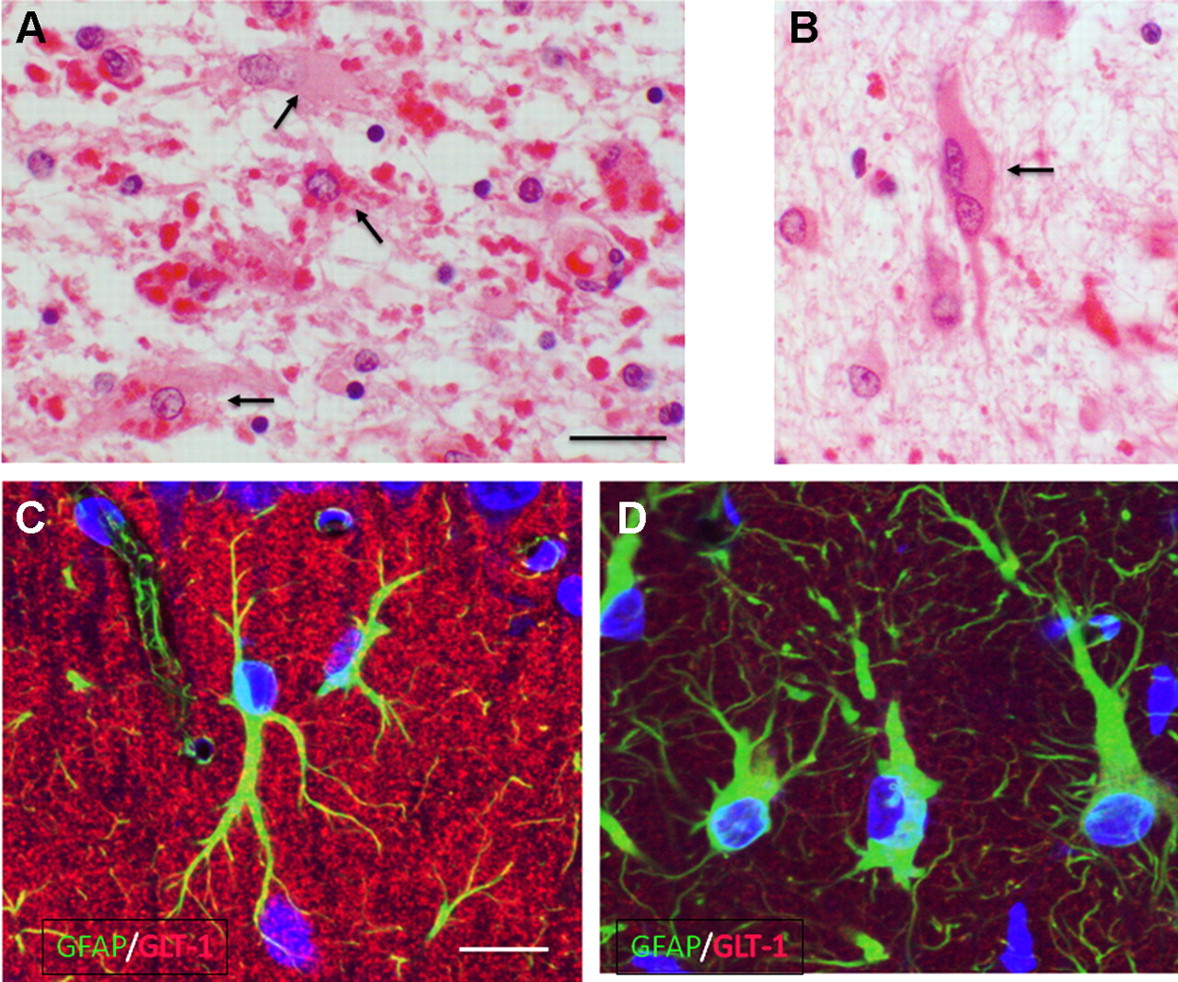 Normal Human Astrocytes
Human Astrocytes in Alexander Disease
How does Alexander disease effect astrocyte function?
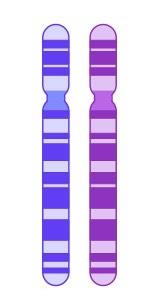 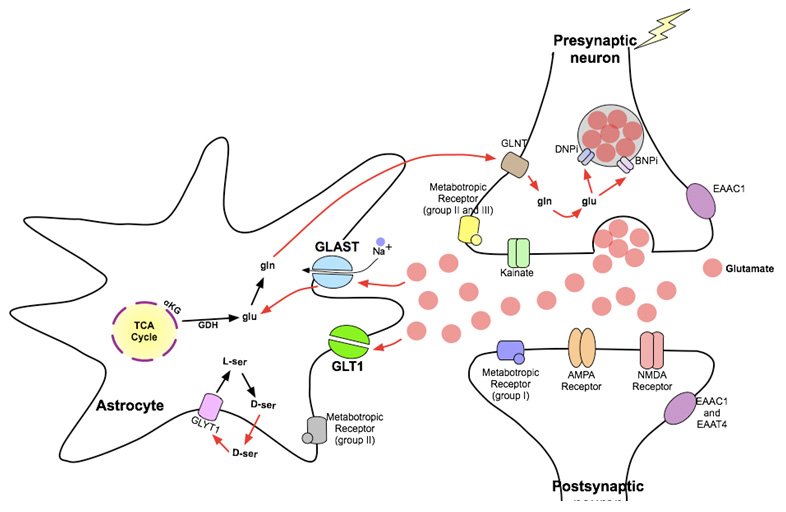 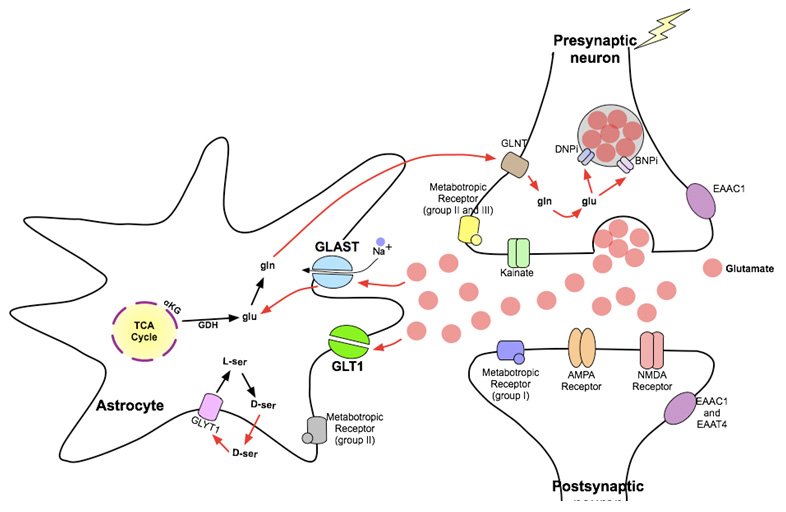 Heightened extracellular glutamate is toxic to neurons!
Gap in Knowledge
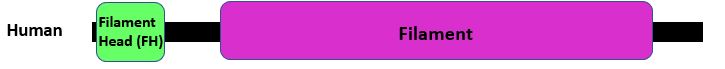 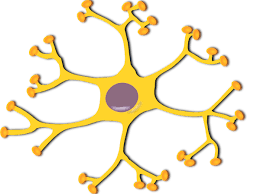 How does GFAP regulate glutamate uptake and neuronal regulation in astrocytes?
What is the primary goal?To determine the role of GFAP in glutamate uptake and neuronal regulation in astrocytes.
Aim 1
Aim 2
Aim 3
Identify conserved amino acids important for glutamate uptake and neuronal regulation
Identify differentially expressed genes involved in glutamate uptake and neuronal regulation
Identify novel protein interactions necessary for glutamate uptake and neuronal regulation
[Speaker Notes: Hypohesis for gap in knowledge]
Why use a mouse as my model organism?
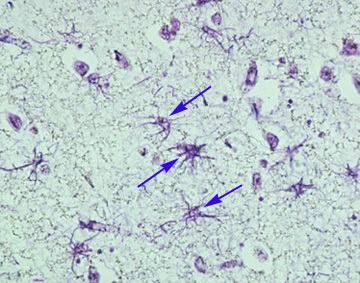 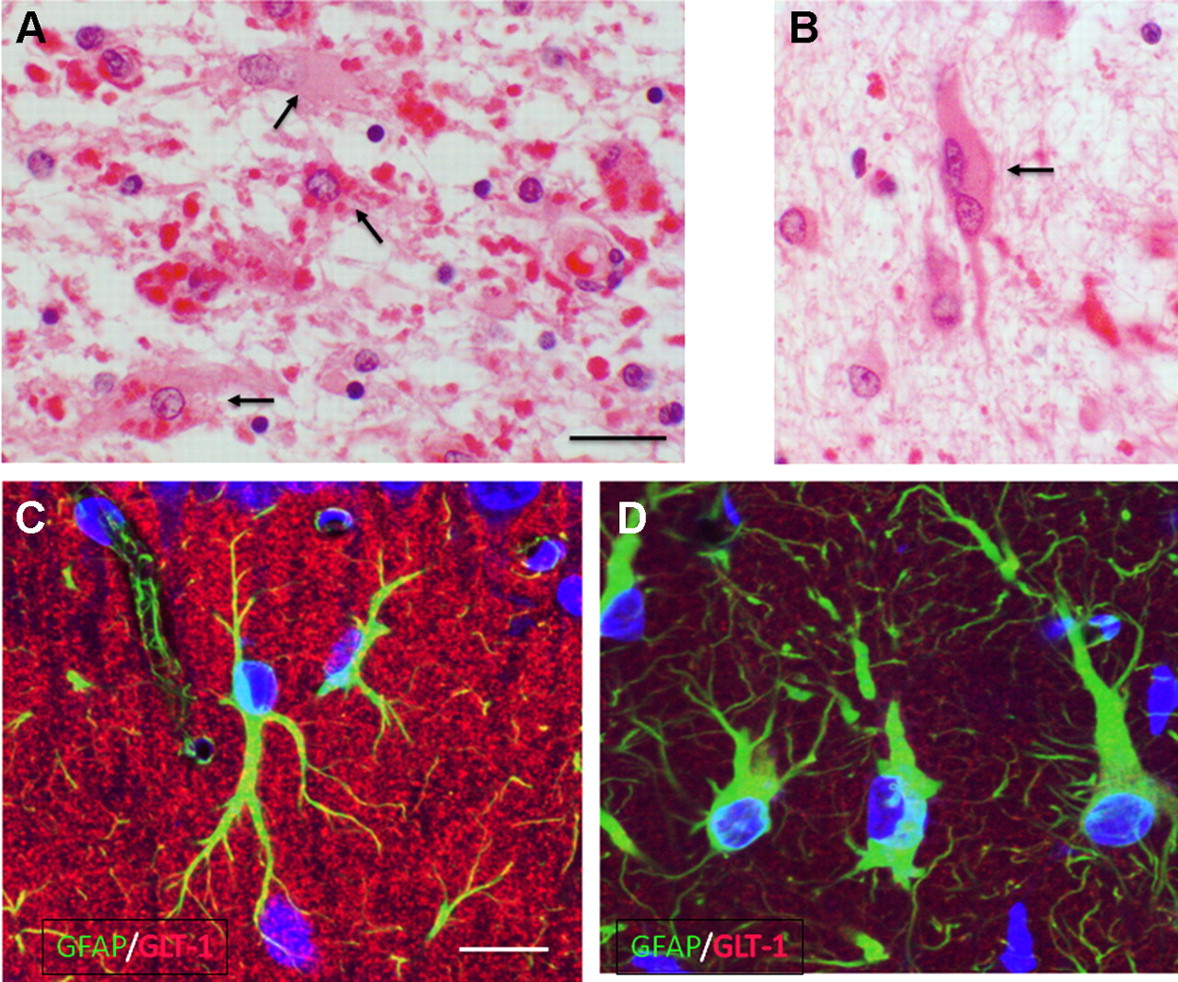 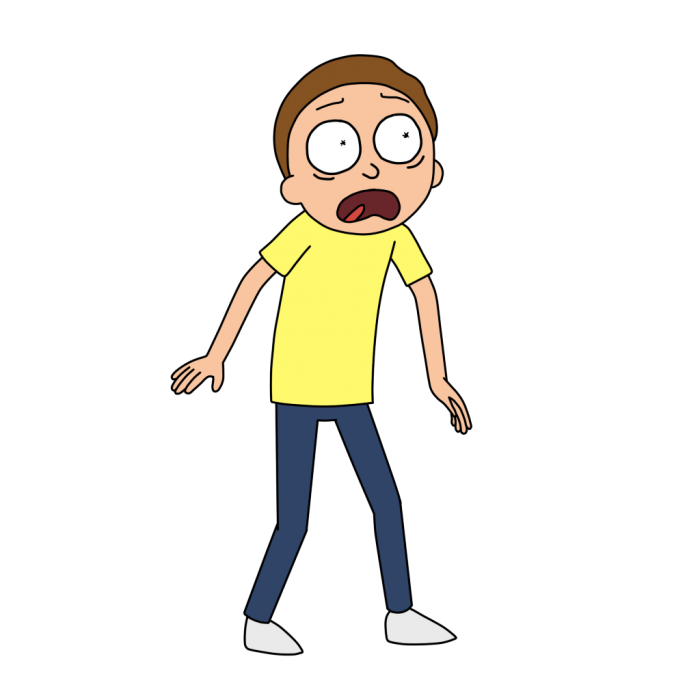 Normal
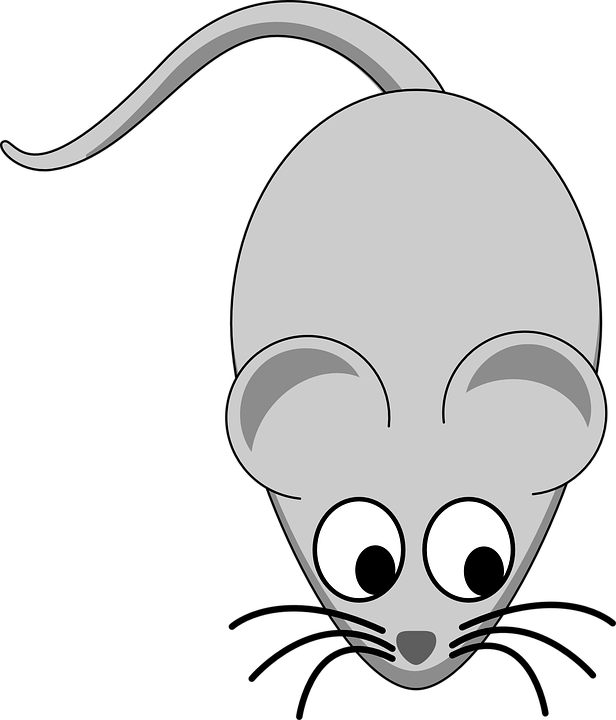 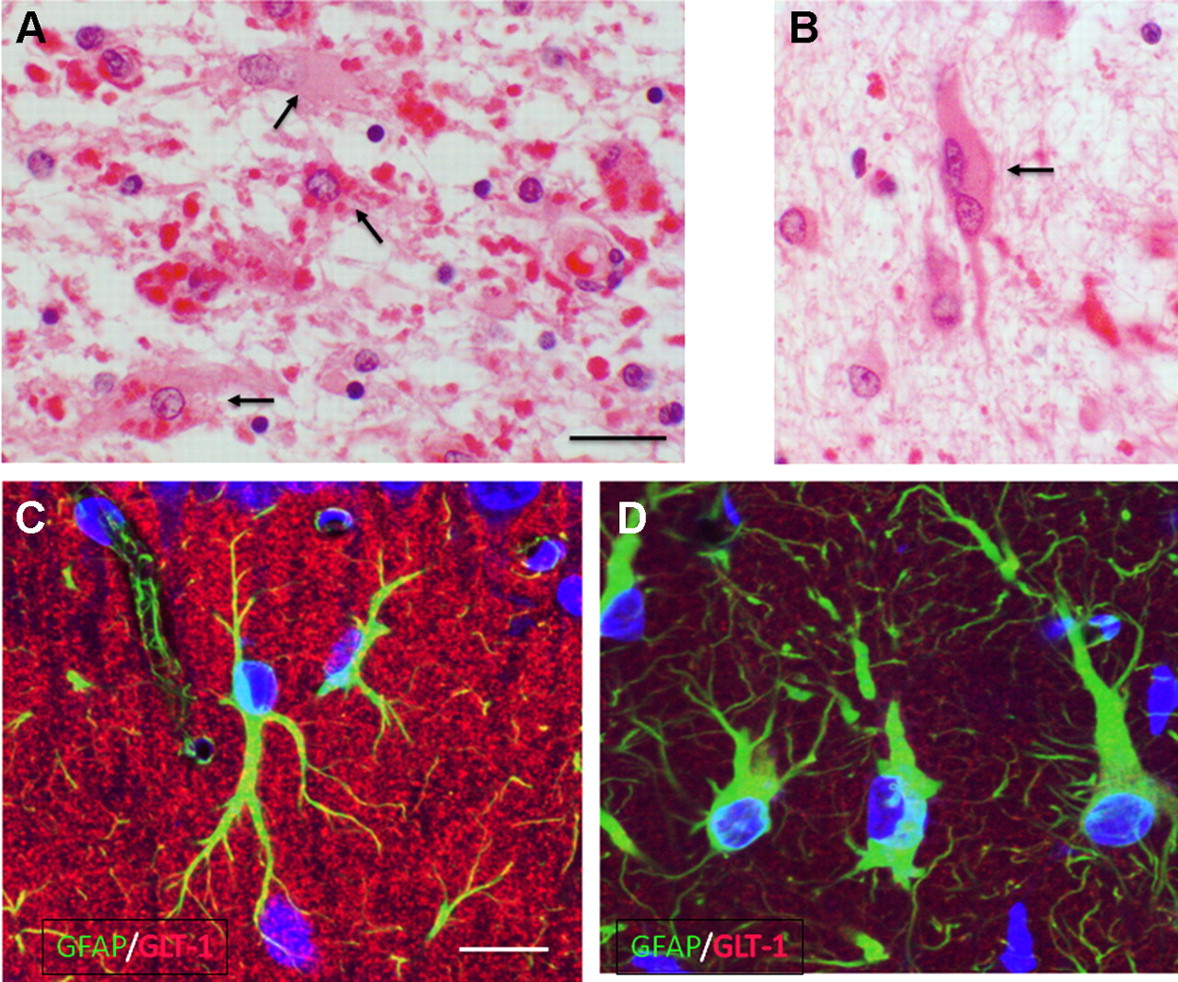 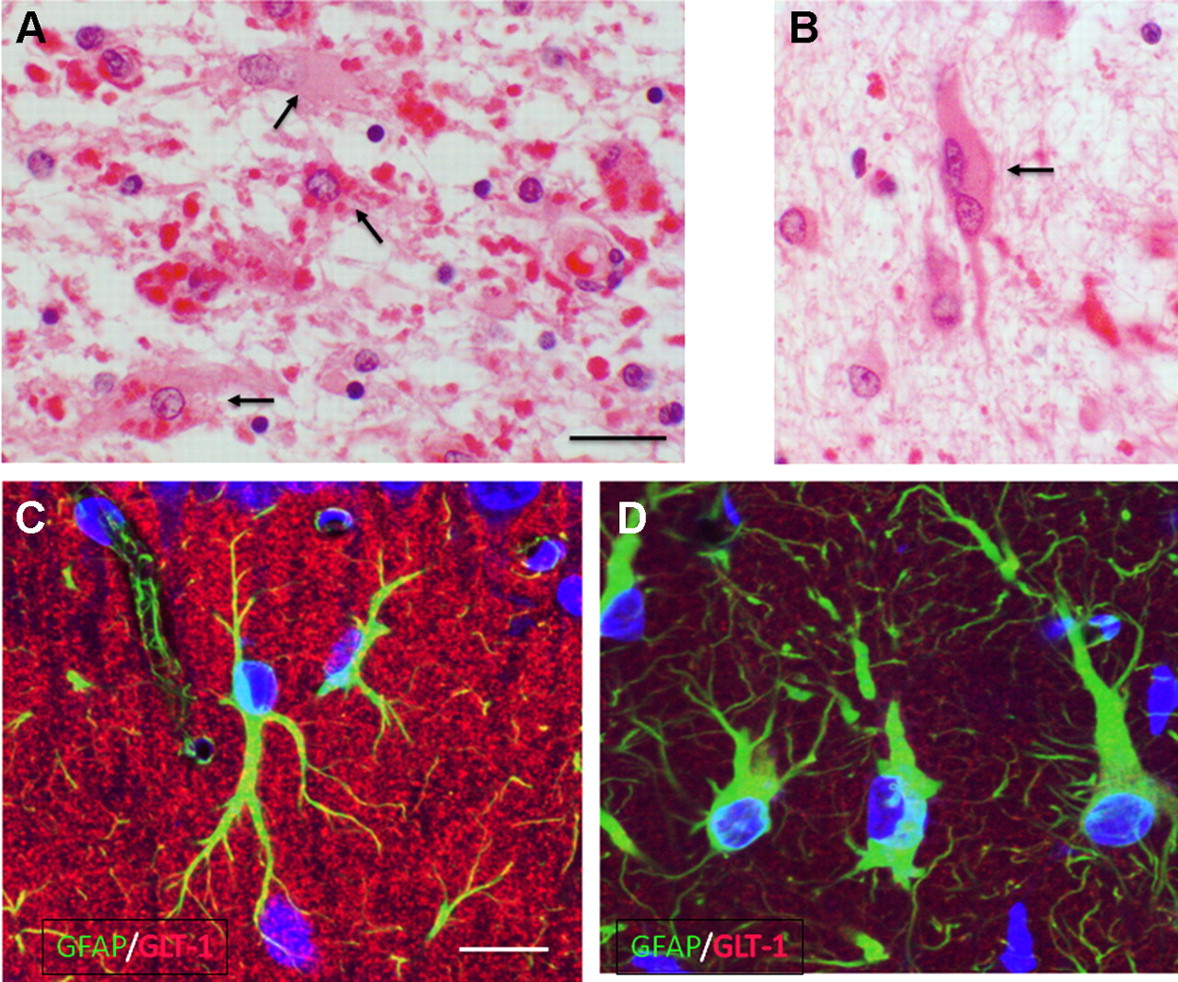 Mutant
Aim 1: Identify conserved amino acids important for glutamate uptake and neuronal regulation
Multiple Sequence Alignment
Screen AD mutations
CRISPR/Cas9
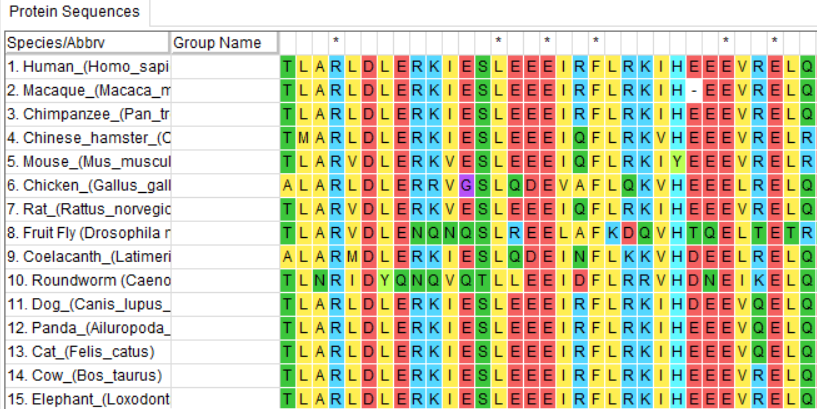 Identified conserved amino acids
Aim 1: Identify conserved amino acids important for glutamate uptake and neuronal regulation
Multiple Sequence Alignment
Screen AD mutations
CRISPR/Cas9
Mutants:
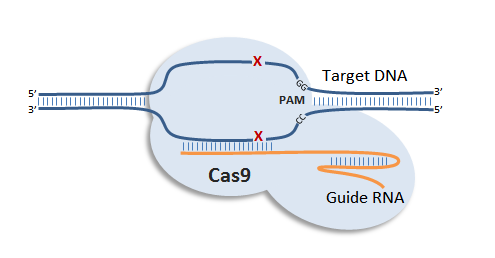 DNA of conserved amino acids in GFAP
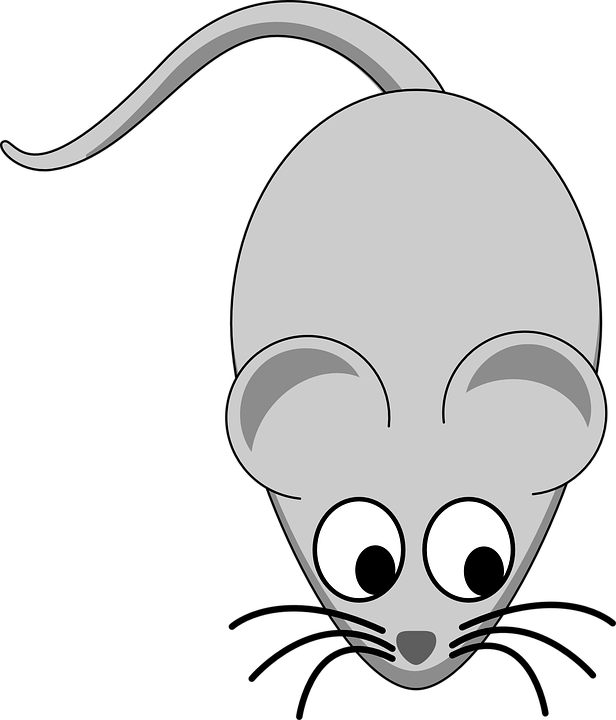 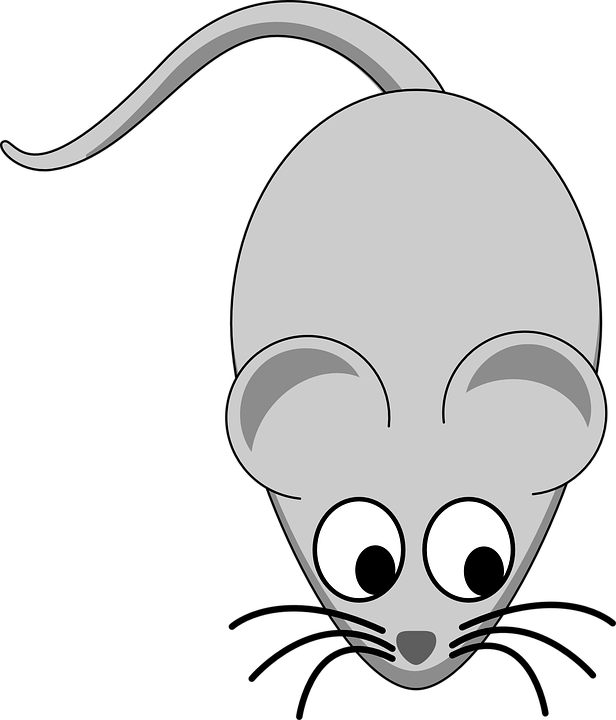 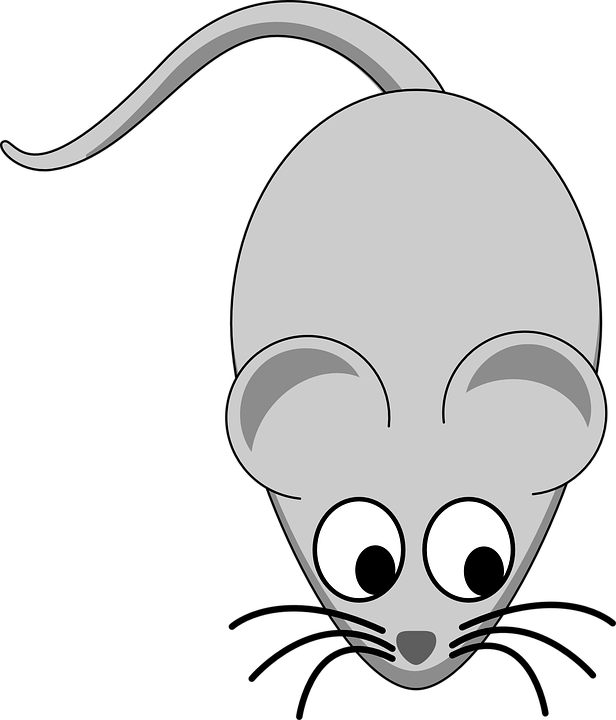 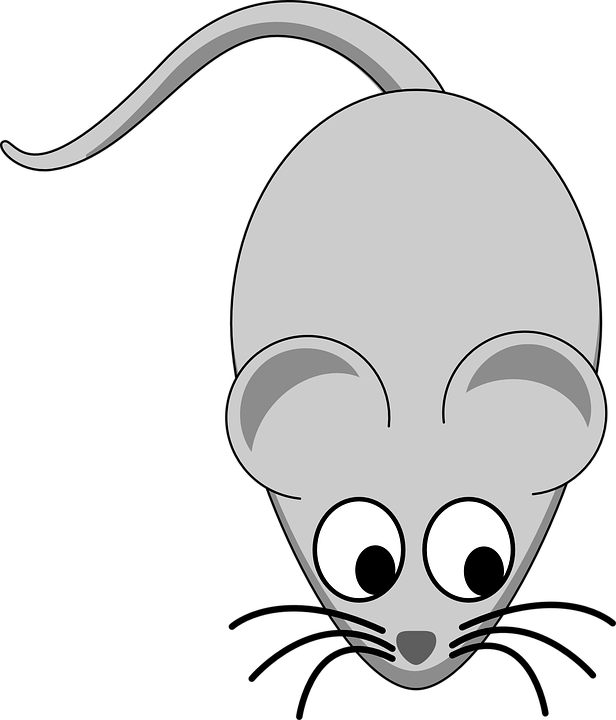 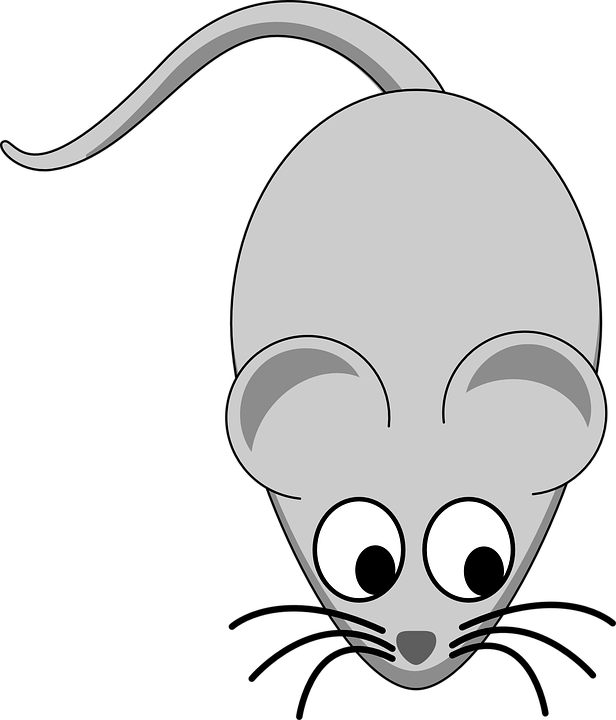 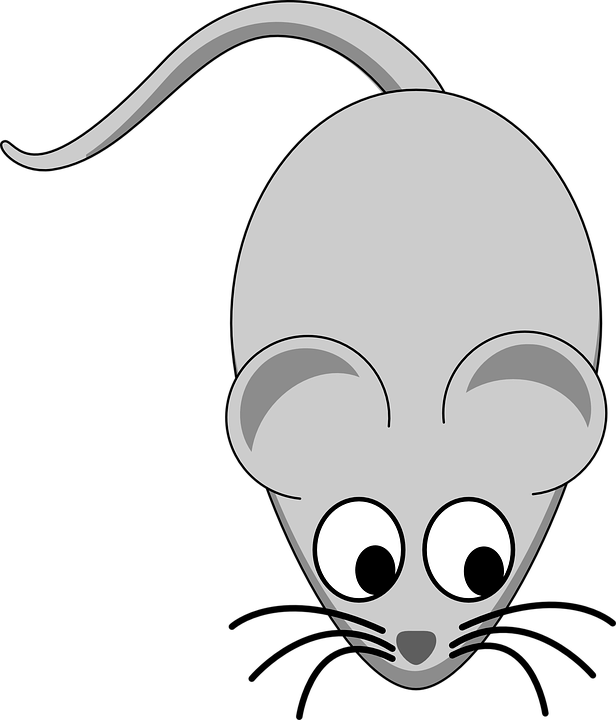 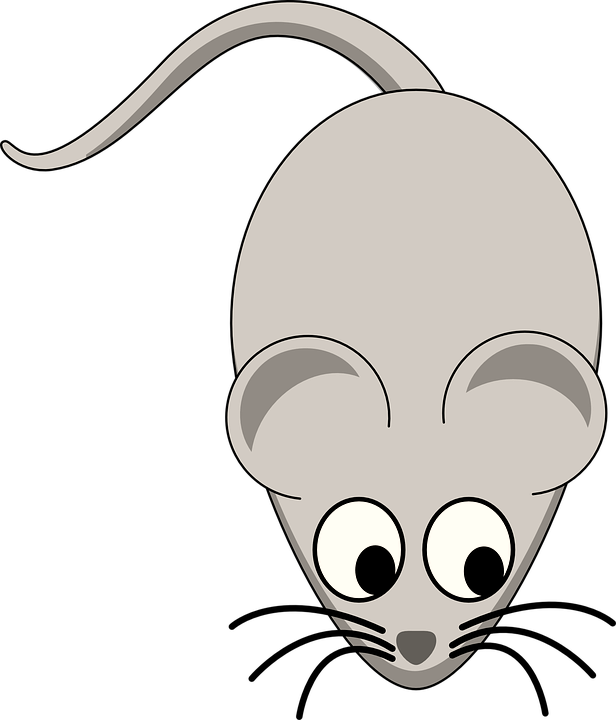 Aim 1: Identify conserved amino acids important for glutamate uptake and neuronal regulation
Multiple Sequence Alignment
Screen AD mutations
CRISPR/Cas9
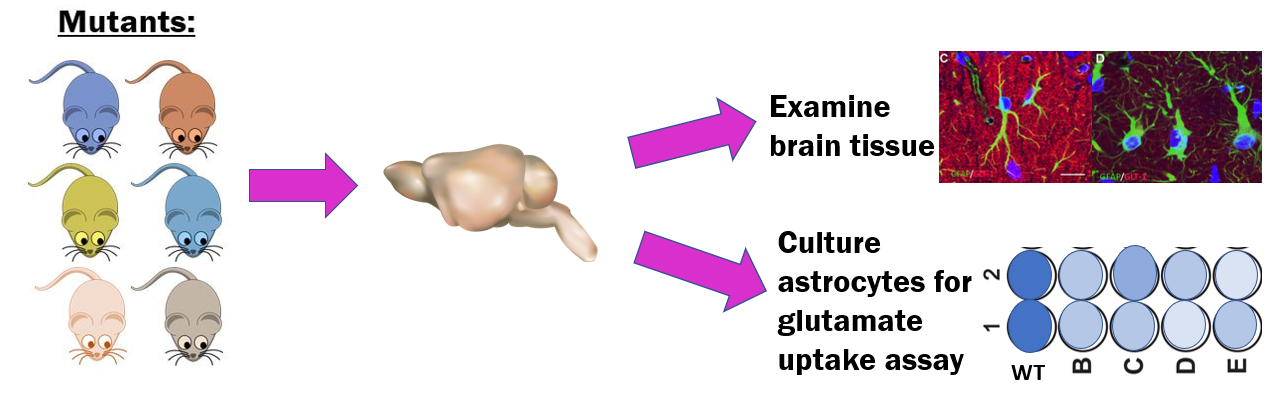 Hypothesis: Mutations to conserved amino acids will hinder glutamate uptake                                                 and neuronal regulation
Aim 2: Identify differentially expressed genes involved in glutamate uptake and neuronal regulation
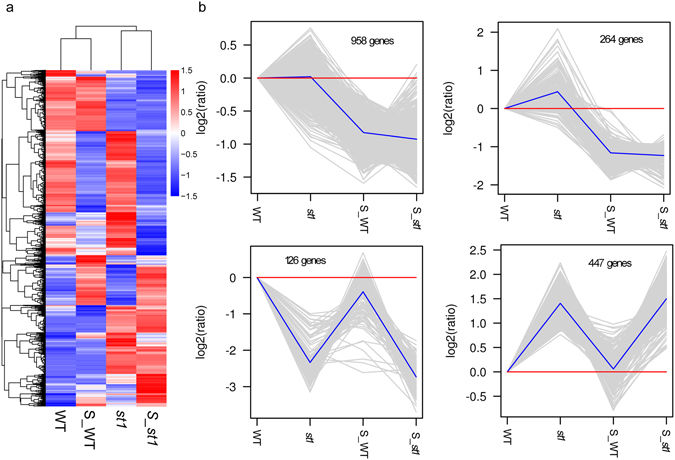 Gene Ontology
Screen AD Mutations
CRISPR/Cas9
RNA-Seq
Differentially expressed genes
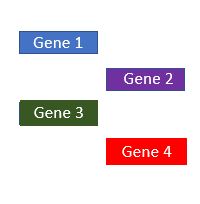 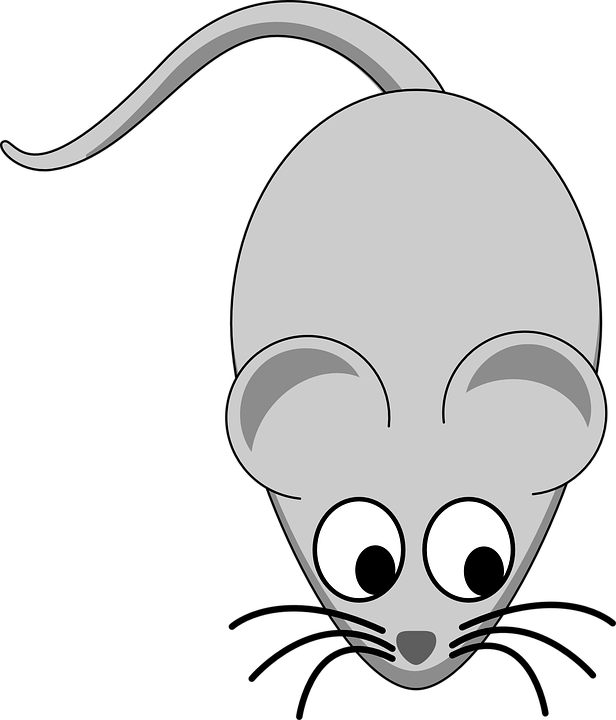 Mutant 3
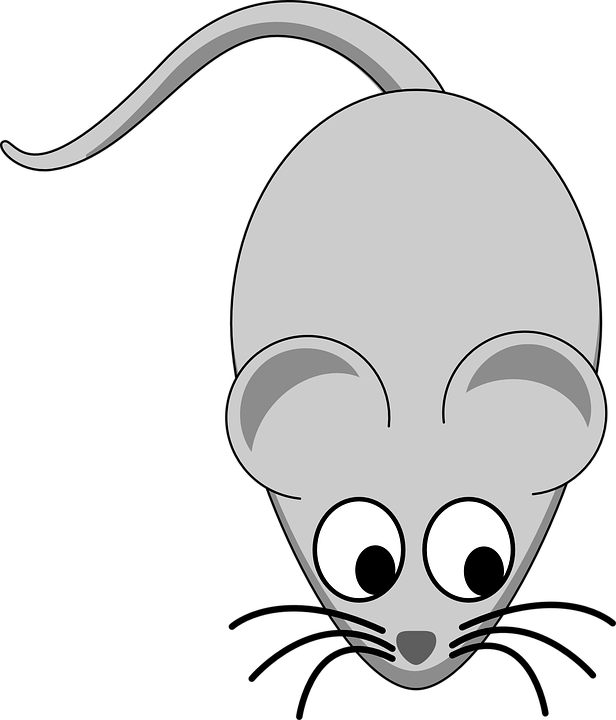 Mutant 2
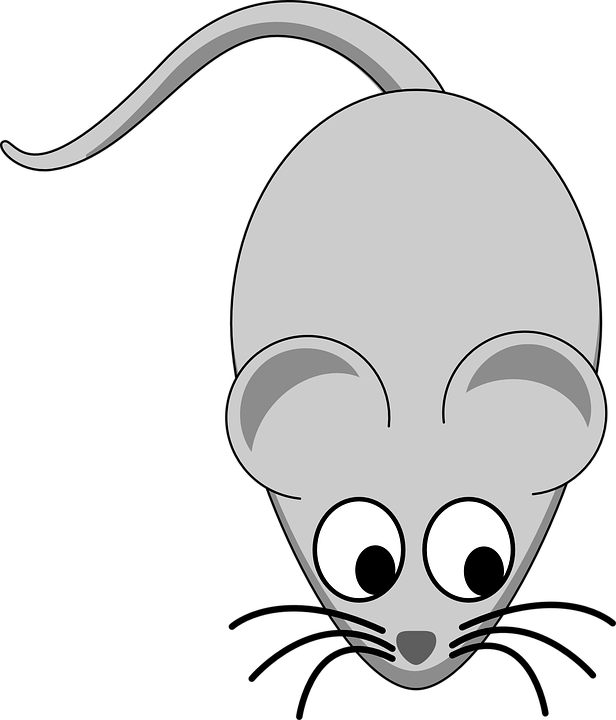 Mutant 1
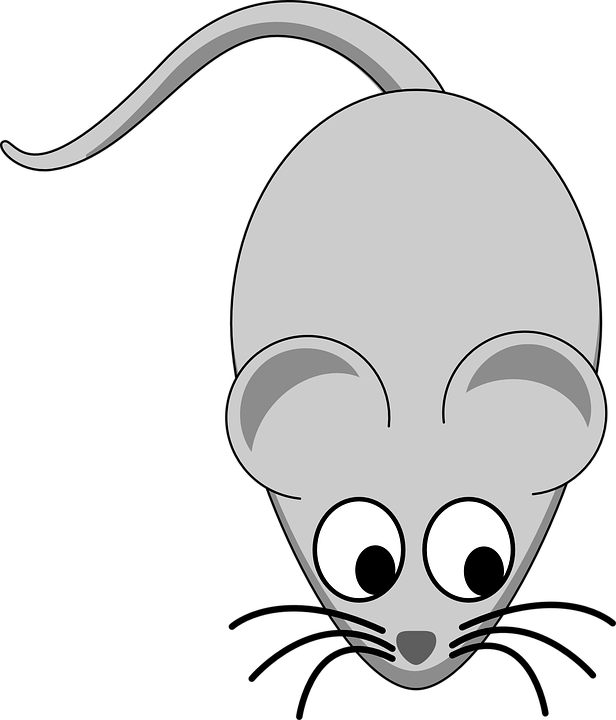 Wild type
Aim 2: Identify differentially expressed genes involved in glutamate uptake and neuronal regulation
Screen AD mutations
Gene Ontology
RNA-Seq
CRISPR/Cas9
Genes involved in glutamate uptake and neuronal regulation
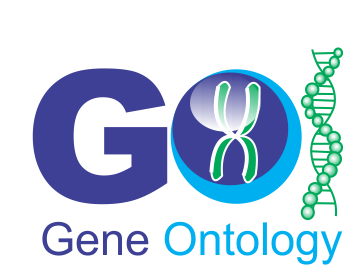 Gene 1
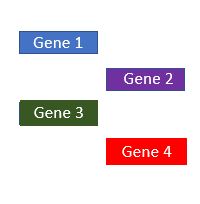 Gene 2
Gene 3
Gene 4
[Speaker Notes: https://www.logomyway.com/contestView.php?contestId=9400]
Aim 2: Identify differentially expressed genes involved in glutamate uptake and neuronal regulation
Gene Ontology
Screen AD mutations
CRISPR/Cas9
RNA-Seq
Mutants:
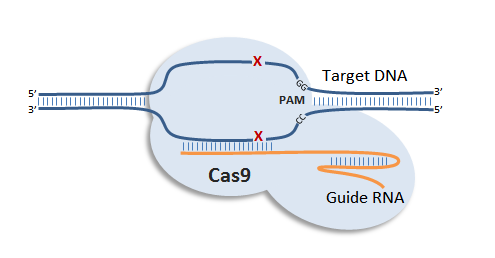 DNA of differentially expressed genes
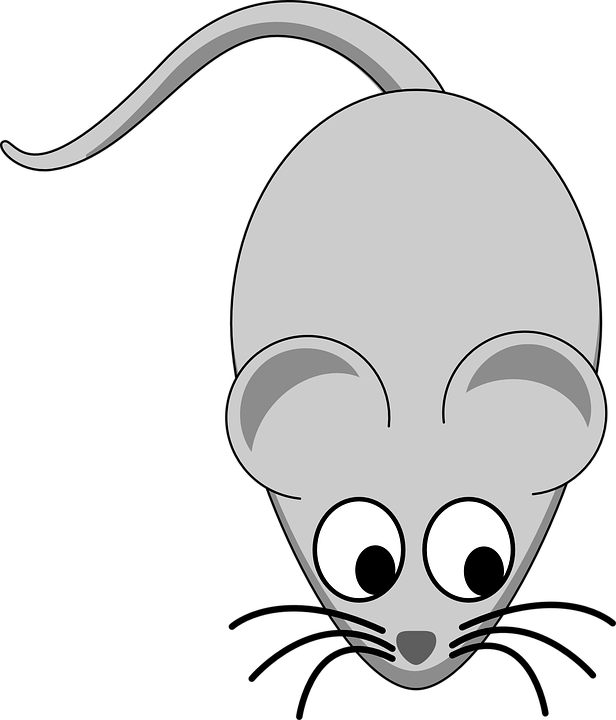 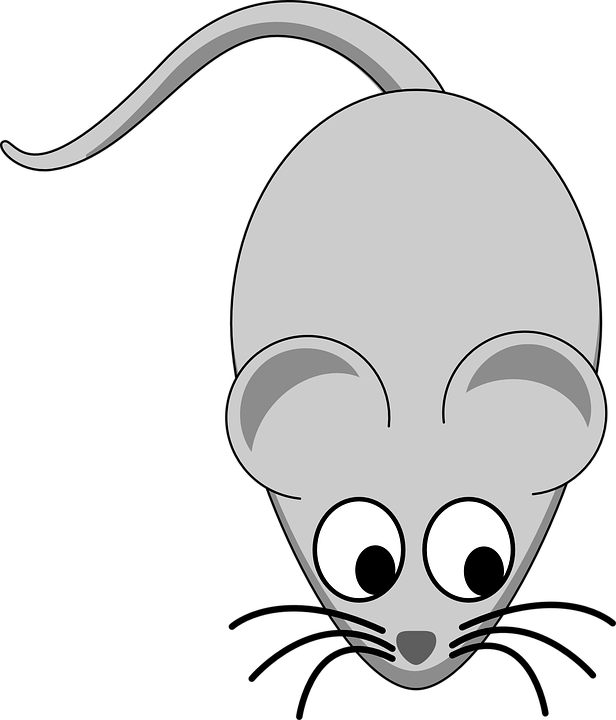 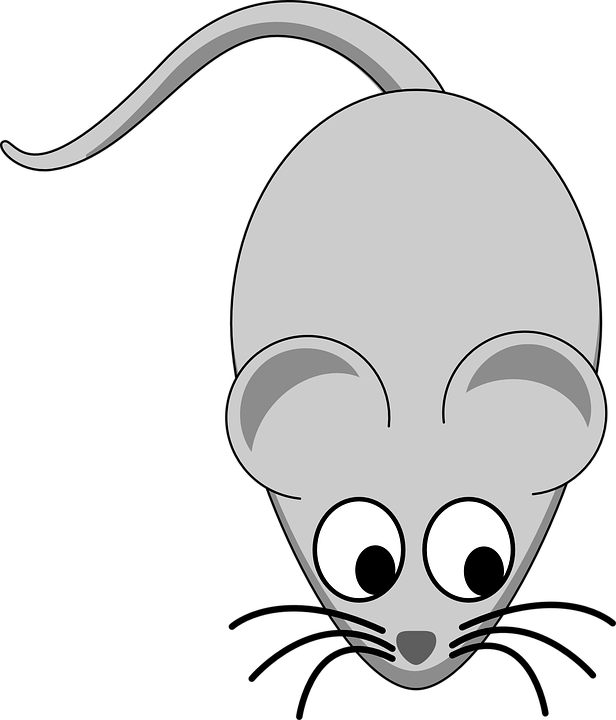 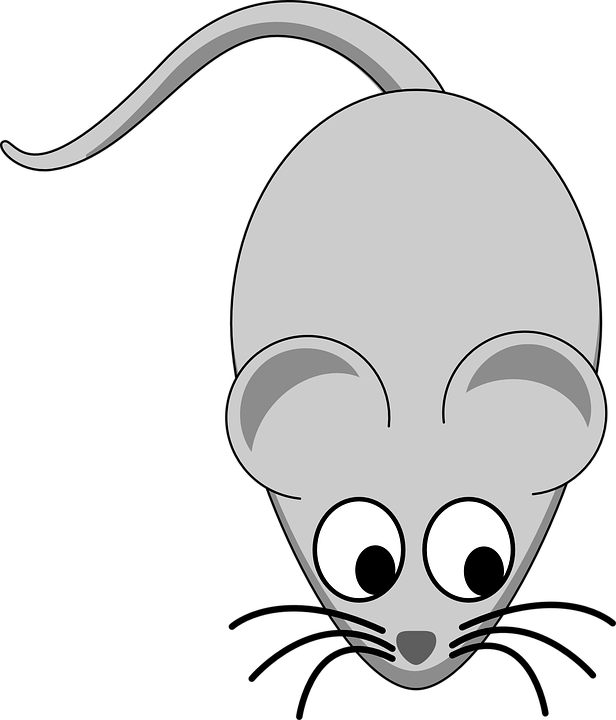 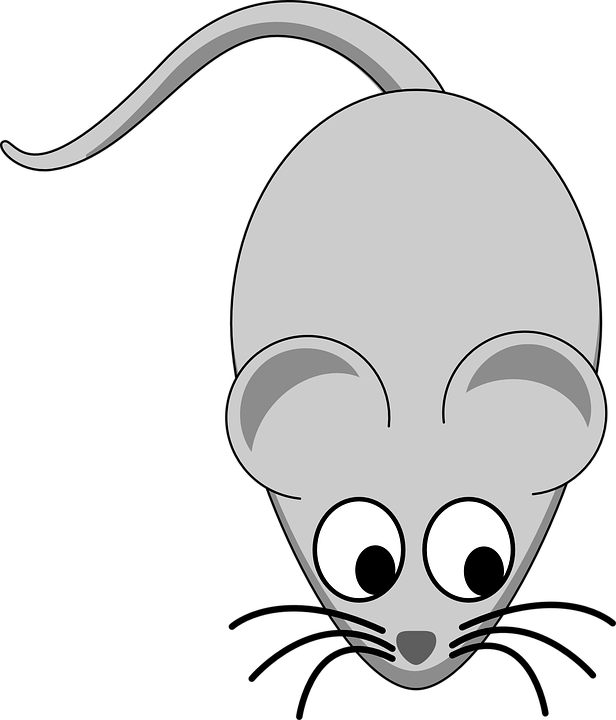 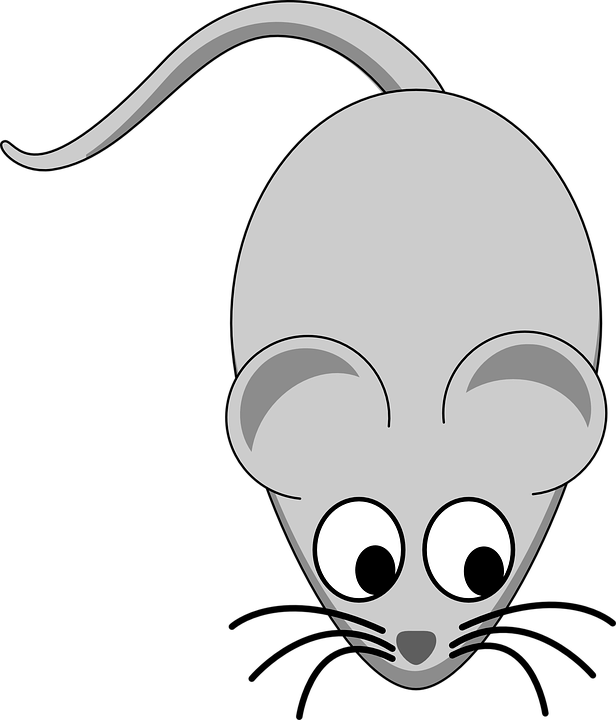 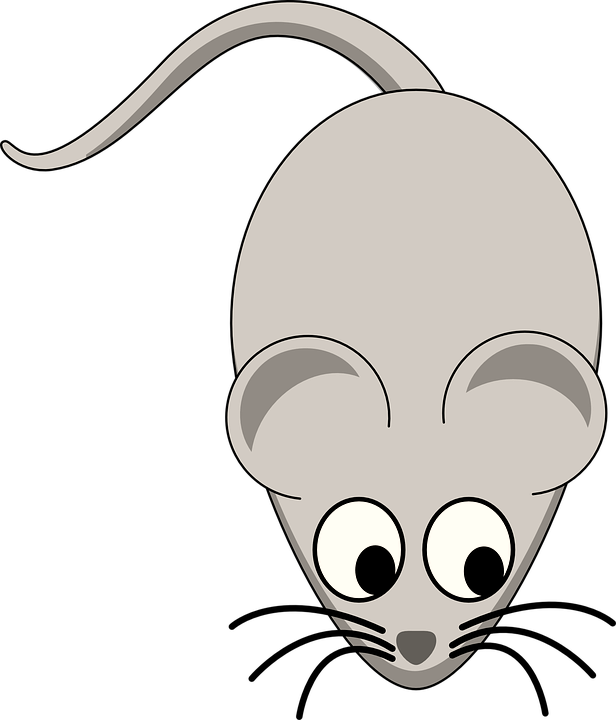 Aim 2: Identify differentially expressed genes involved in glutamate uptake and neuronal regulation
Screen AD mutations
Gene Ontology
CRISPR/Cas9
RNA-Seq
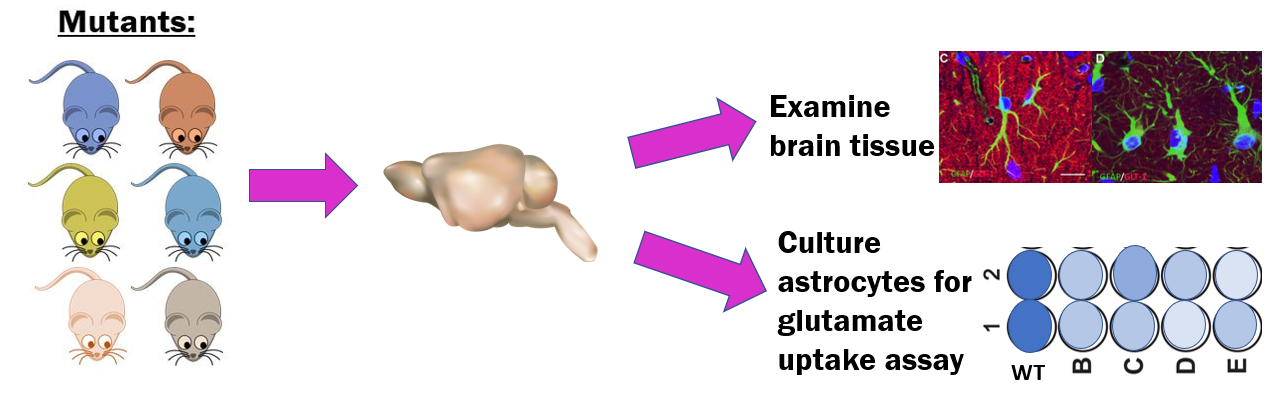 Hypothesis: Differentially expressed genes will be involved in glutamate uptake                                                  and neuronal regulation
[Speaker Notes: https://media-nature-com.ezproxy.library.wisc.edu/original/nature-assets/nm/journal/v11/n1/extref/nm1163-S3.pdf]
Aim 3: Identify novel protein interactions necessary for glutamate uptake and neuronal regulation
Gene Ontology
Screen AD Mutations
Tap-MS
CRISPR/Cas9
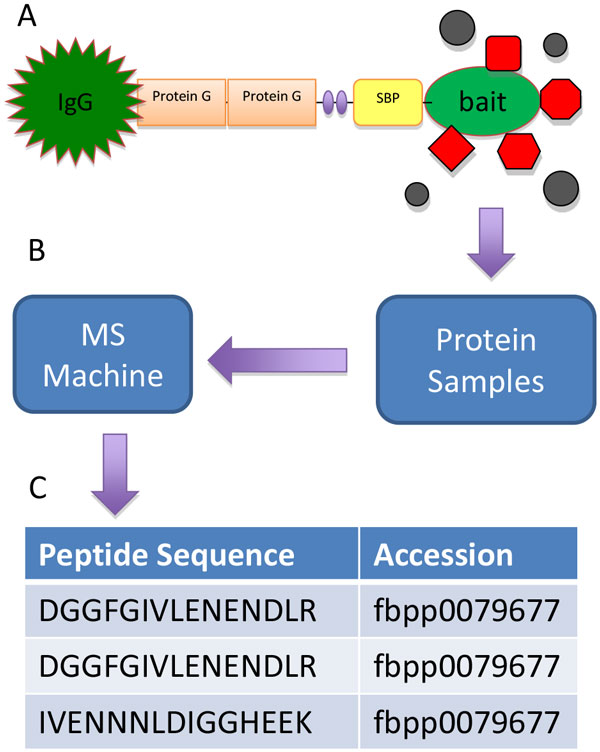 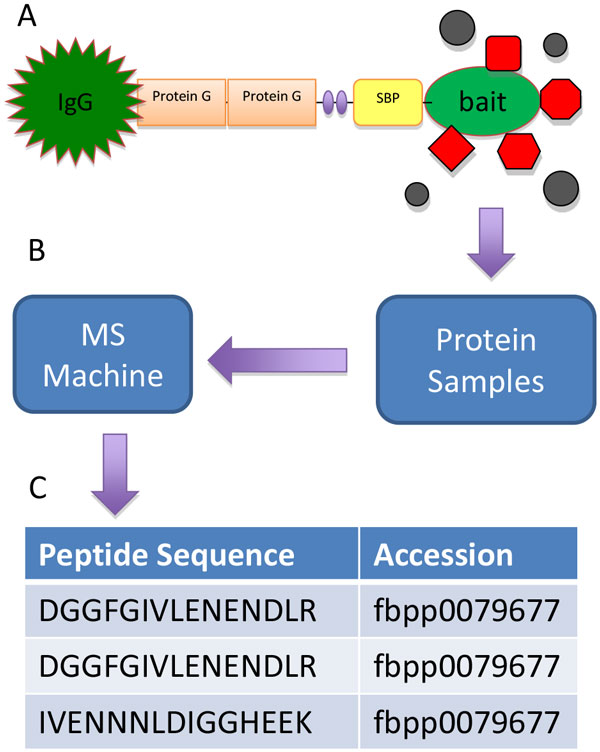 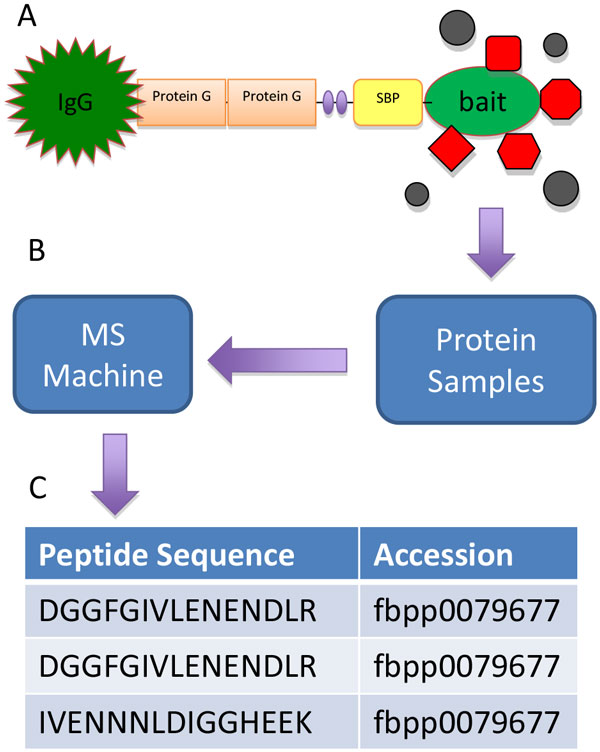 Identify 
Proteins
Affinity purification
Tap Tag GFAP in Mice
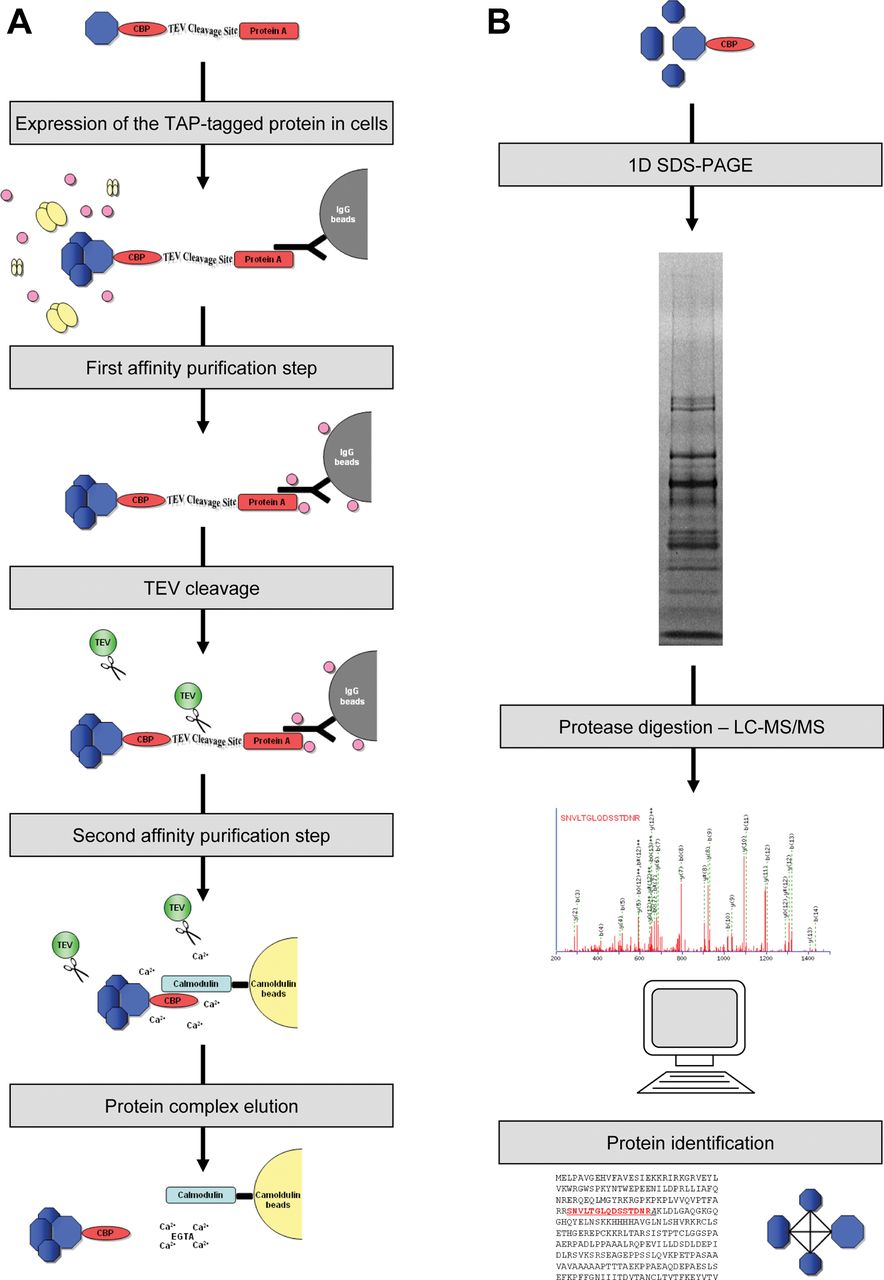 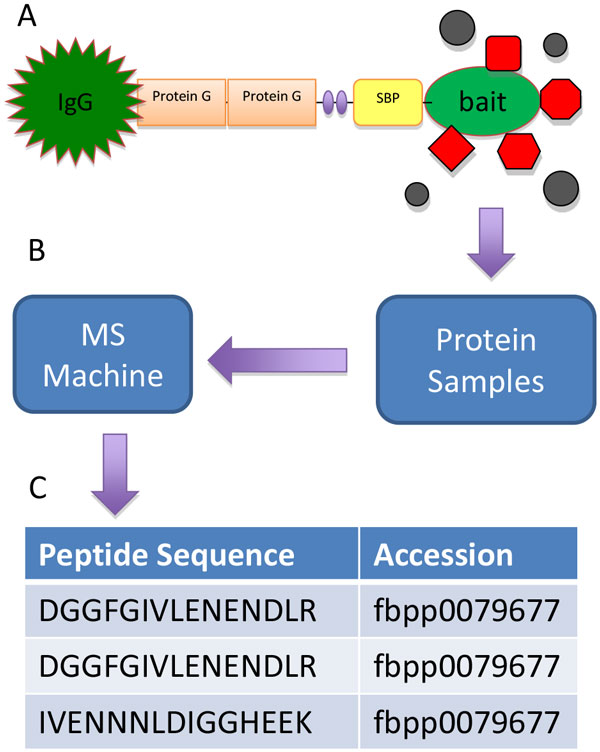 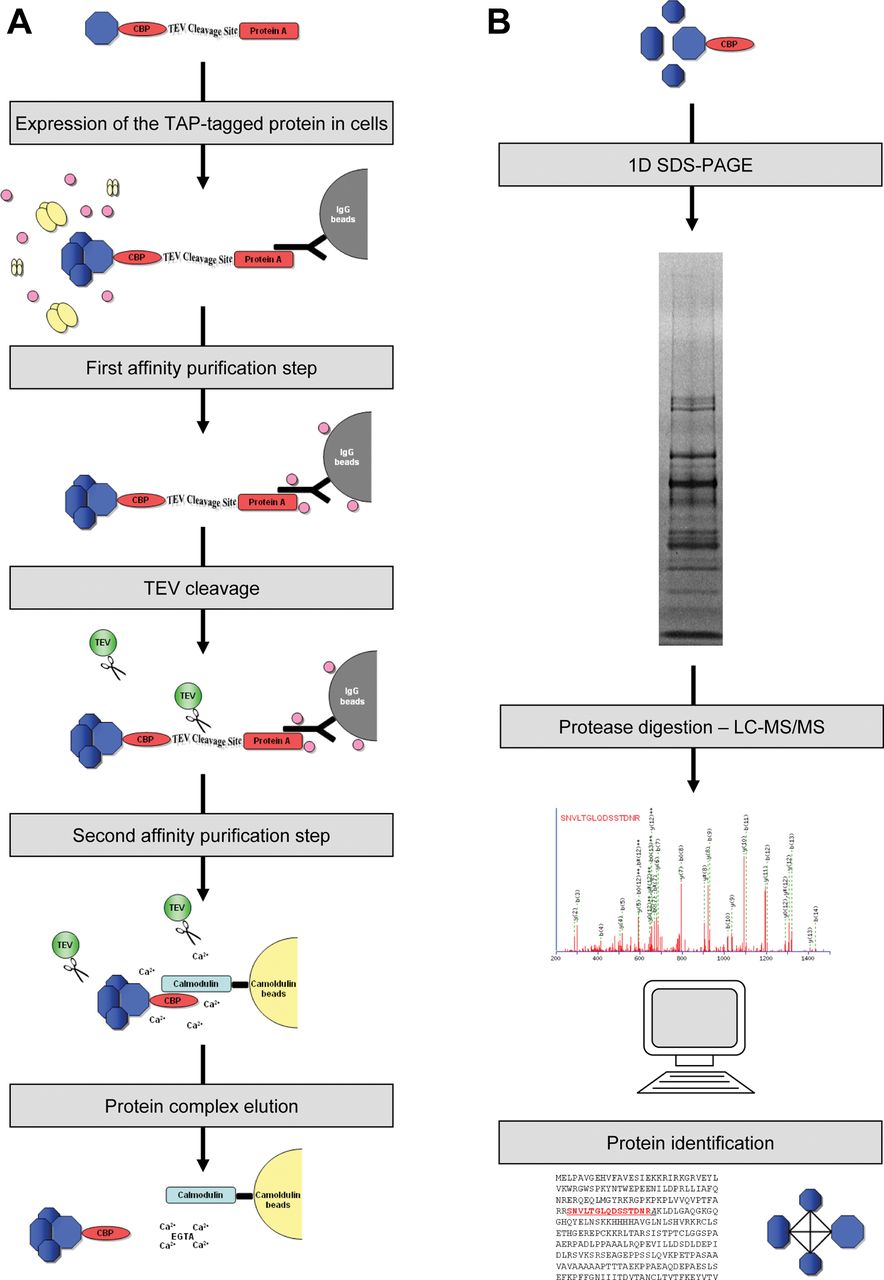 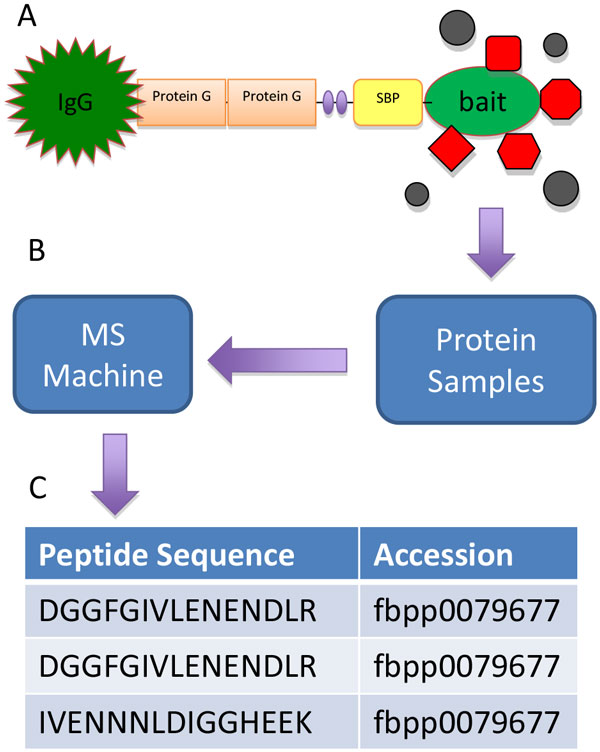 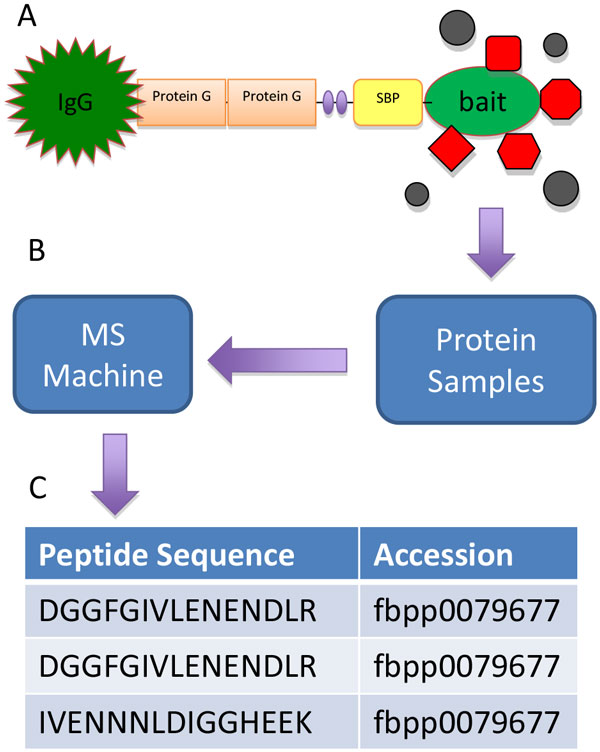 Tap Tag
WT and Mutants
[Speaker Notes: https://www.biologicscorp.com/blog/methods-for-detection-and-analysis-of-protein-protein-interactions/
http://www.biochemsoctrans.org/content/38/4/883]
Aim 3: Identify novel protein interactions necessary for glutamate uptake and neuronal regulation
Gene Ontology
Screen AD Mutations
Tap-MS and Y2H
CRISPR/Cas9
Genes of proteins involved in glutamate uptake and neuronal regulation
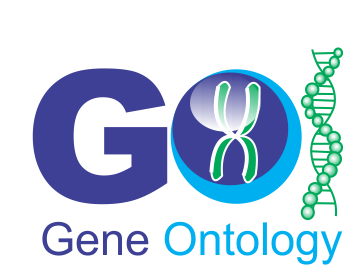 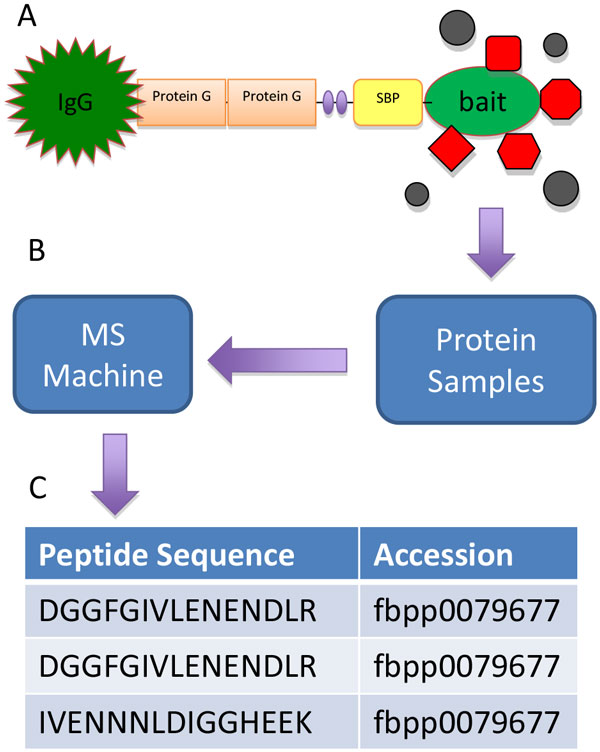 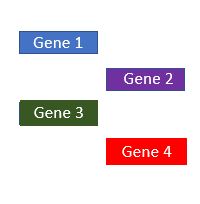 Aim 3: Identify novel protein interactions necessary for glutamate uptake and neuronal regulation
Gene Ontology
Screen AD Mutations
Tap-MS and Y2H
CRISPR/Cas9
Mutants:
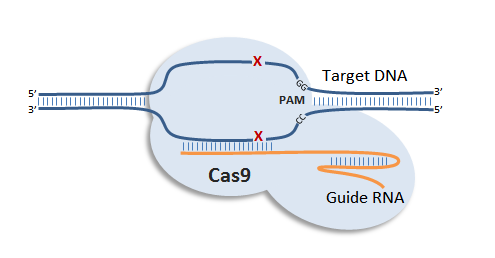 DNA of novel protein interactors
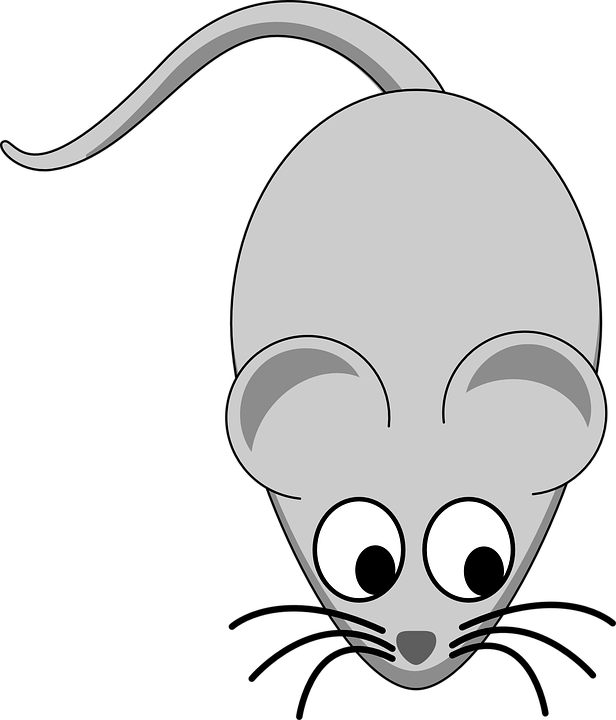 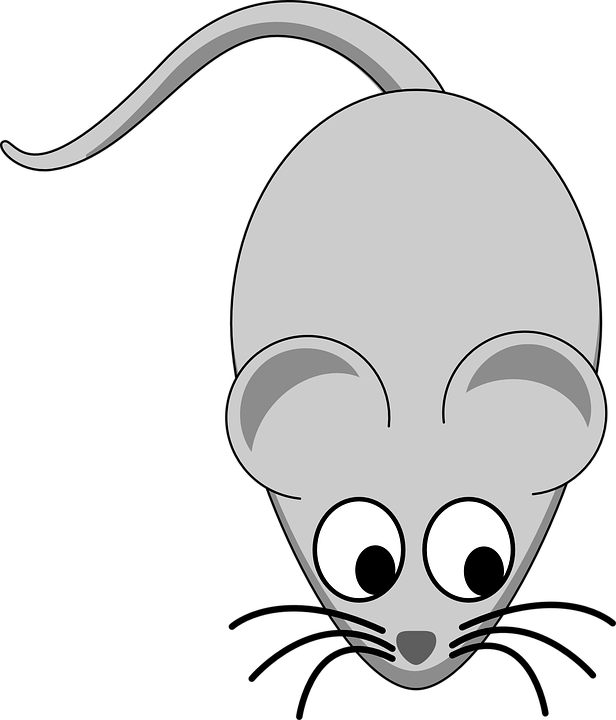 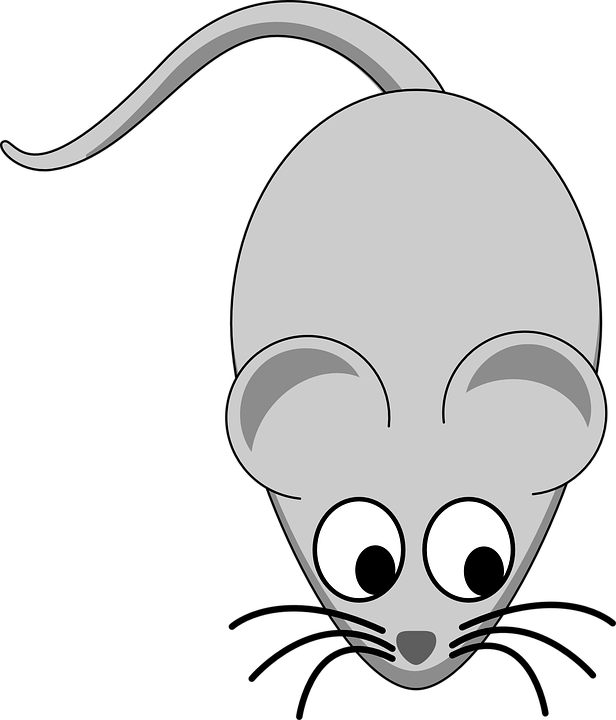 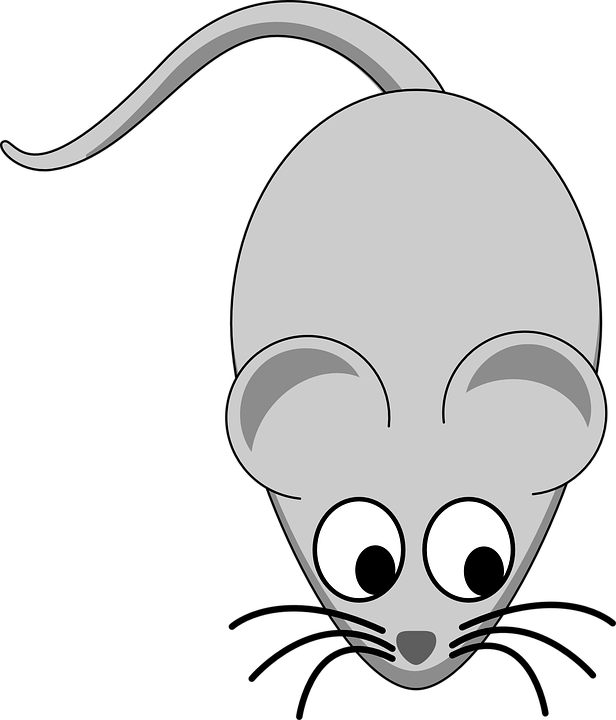 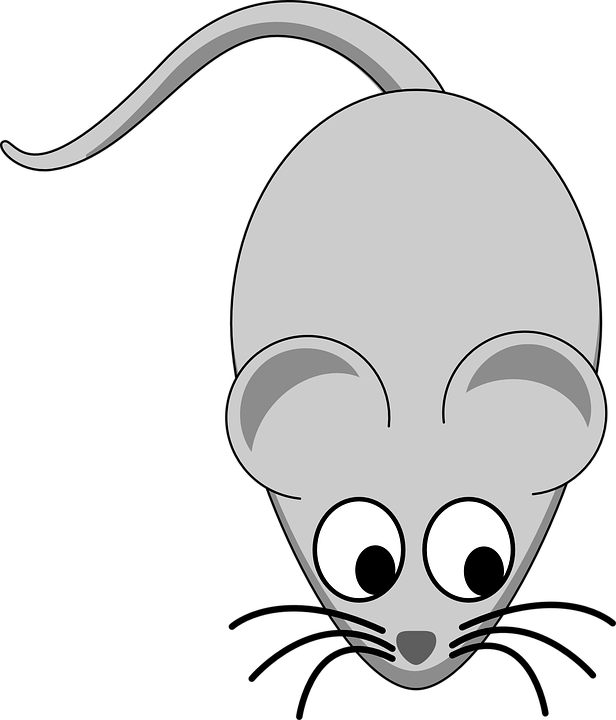 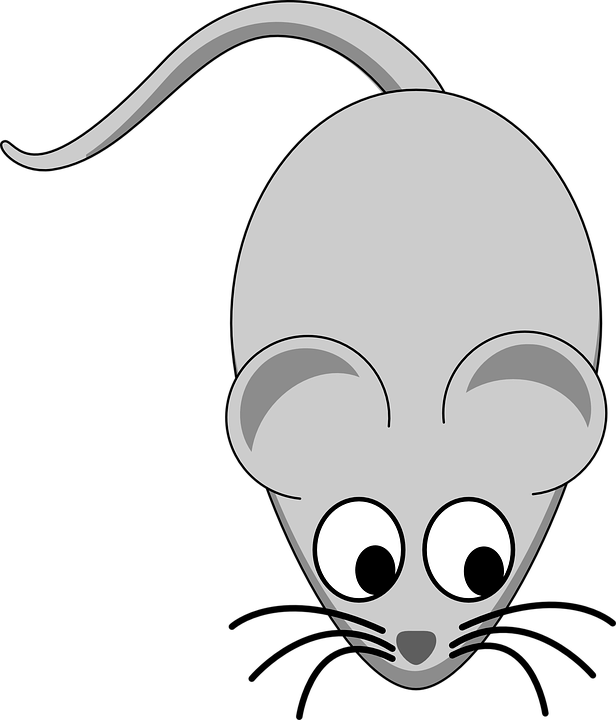 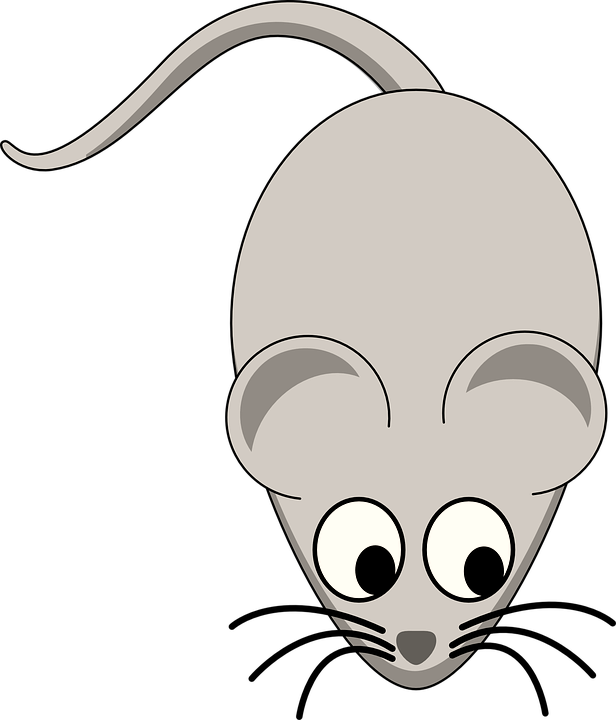 Aim 3: Identify novel protein interactions necessary for glutamateuptake and neuronal regulation
Gene Ontology
Screen AD Mutations
Tap-MS and Y2H
CRISPR/Cas9
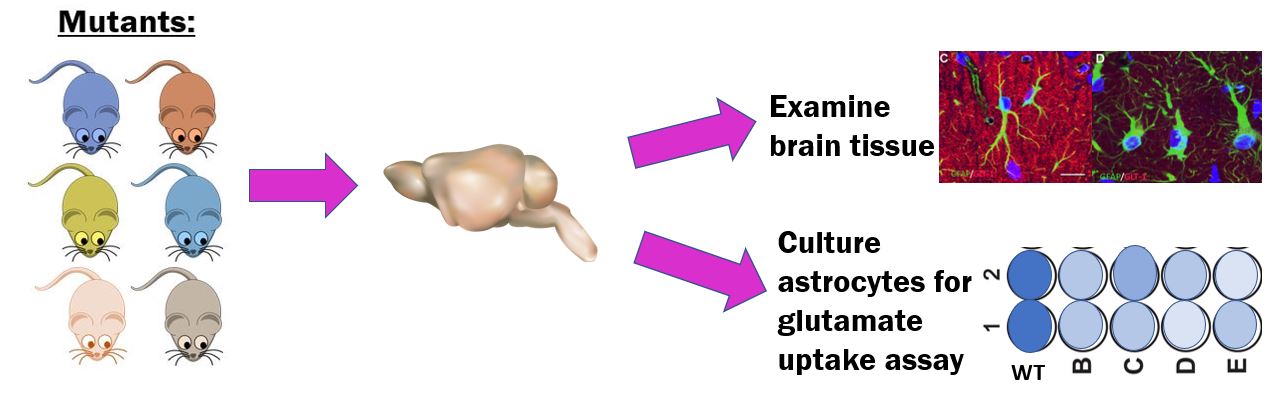 Hypothesis: Interacting proteins will be involved in glutamate uptake and                                                     neuronal regulation
Conclusions
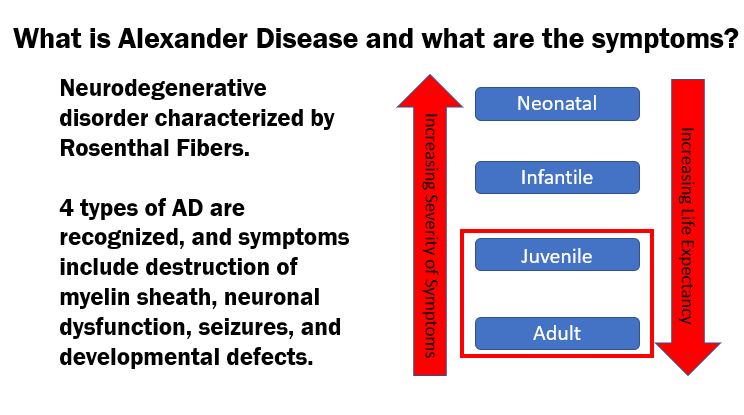 Alexander disease is a fatal neurodegenerative disease caused by mutations to GFAP
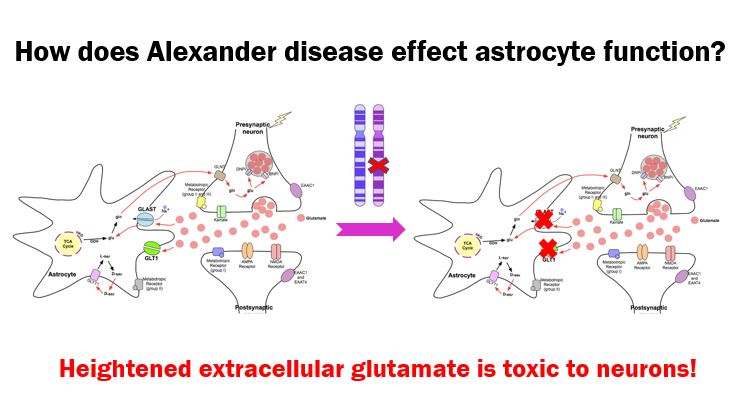 Alexander disease causes detrimental effects to neurotransmitter uptake in astrocytes
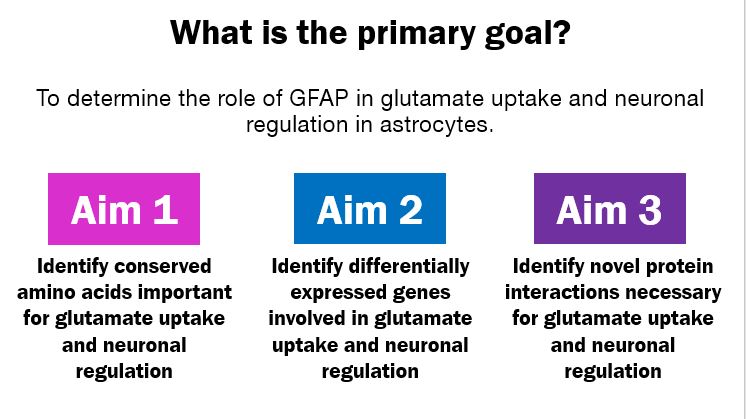 I intend to elucidate how GFAP regulates glutamate uptake and neuronal regulation
Future Directions
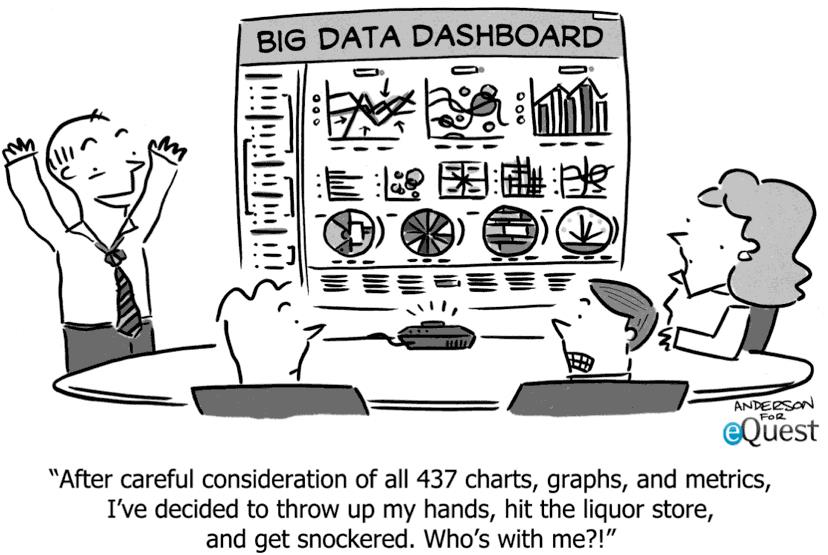 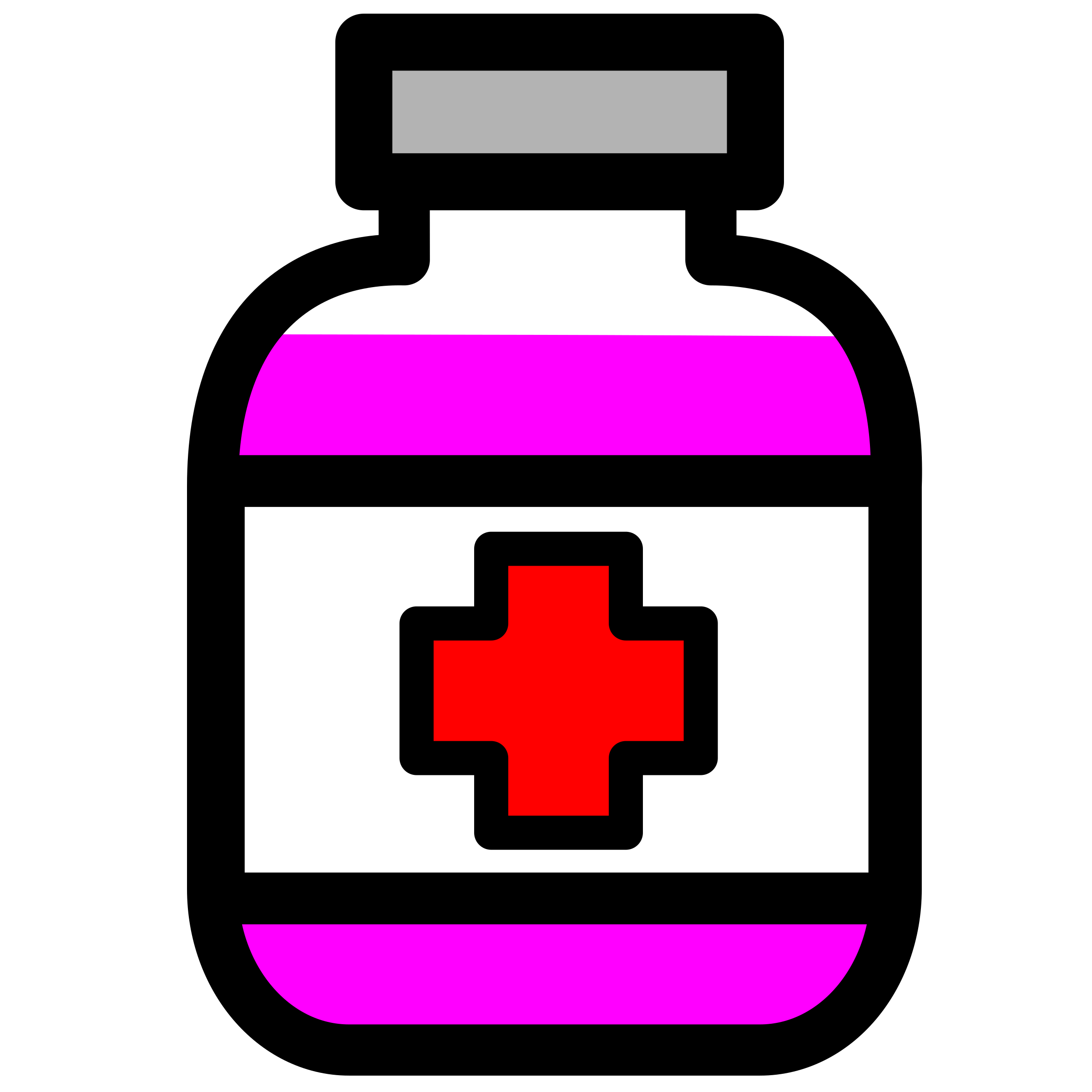 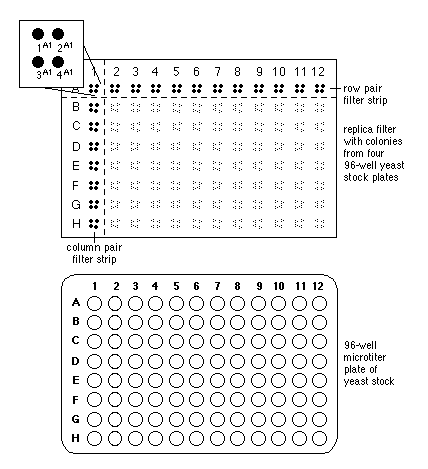 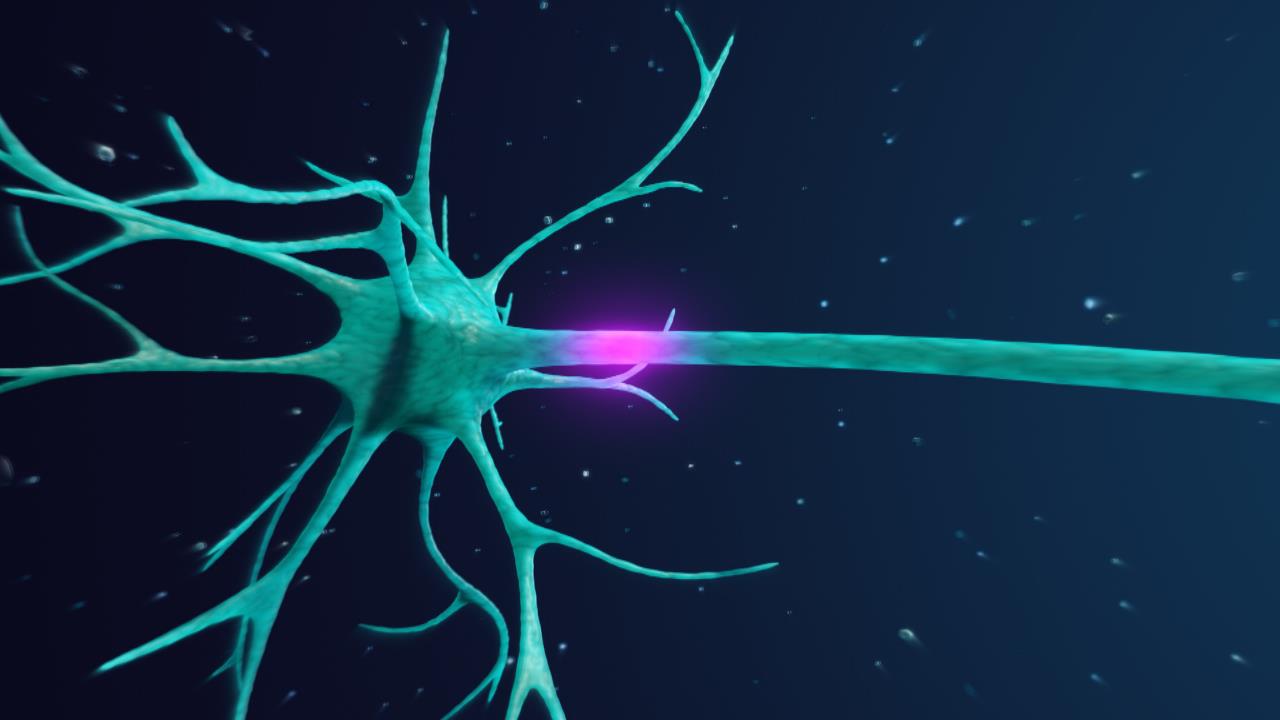 Questions?
Work Cited:
[3] Martidis, A., Yee, R. D., Azzarelli, B., & Biller, J. (1999). Neuro-ophthalmic, radiographic, and pathologic manifestations of adult-onset Alexander disease. Archives of Ophthalmology (Chicago, Ill.: 1960), 117(2), 265–267.[4] Namekawa, M., Takiyama, Y., Aoki, Y., Takayashiki, N., Sakoe, K., Shimazaki, H., … Nakano, I. (2002). Identification of GFAP gene mutation in hereditary adult-onset Alexander’s disease. Annals of Neurology, 52(6), 779–785. https://doi.org/10.1002/ana.10375[5] Sosunov, A. A., McKhann, G. M., & Goldman, J. E. (2017). The origin of Rosenthal fibers and their contributions to astrocyte pathology in Alexander disease. Acta Neuropathologica Communications, 5, 27. https://doi.org/10.1186/s40478-017-0425-9
Spanagel, R., Pendyala, G., Abarca, C., Zghoul, T., Sanchis-Segura, C., Magnone, M. C., … Albrecht, U. (2005). ERRATUM: The clock gene Per2 influences the glutamatergic system and modulates alcohol consumption. Nature Medicine, 11(2), 233. https://doi.org/10.1038/nm0205-233c
[6] Springer, S., Erlewein, R., Naegele, T., Becker, I., Auer, D., Grodd, W., & Krägeloh-Mann, I. (2000). Alexander disease--classification revisited and isolation of a neonatal form. Neuropediatrics, 31(2), 86–92. https://doi.org/10.1055/s-2000-7479[7] Srivastava, S., & Naidu, S. (1993). Alexander Disease. In M. P. Adam, H. H. Ardinger, R. A. Pagon, S. E. Wallace, L. J. Bean, K. Stephens, & A. Amemiya (Eds.), GeneReviews®. Seattle (WA): University of Washington, Seattle. Retrieved from http://www.ncbi.nlm.nih.gov/books/NBK1172/
 Basic Local Alignment Search Tool. (n.d.). Retrieved March 14, 2018, from http://blast.ncbi.nlm.nih.gov/Blast.cgi[2] Pearson, W. R. (2013). An Introduction to Sequence Similarity (“Homology”) Searching. Current Protocols in Bioinformatics / Editoral Board, Andreas D. Baxevanis ... [et Al.], 0 3. https://doi.org/10.1002/0471250953.bi0301s42[3] Skop, A. (2018). Lab 2: Homology & Phylogeny. Retrieved March 14, 2018, from http://genetics564.weebly.com/homology--phylogeny.html​​[3] Sievers F, Wilm A, Dineen D, Gibson T, Karplus K, Li W, Lopez R, McWilliam H, Remmert M, Söding J, Thompson J, Higgins D, Fast, scalable generation of high-quality protein multiple sequence alignments using Clustal Omega, MSB 7 (2011) 1-6. PMID: 21988835[4] Skop, A. (2018). Lab 2: Homology & Phylogeny. Retrieved March 14, 2018, from http://genetics564.weebly.com/homology--phylogeny.html
[2] Skop, A. (2018).Lab 3: Protein domain discovery & DNA motifs. Retrieved April 12, 2016, from http://genetics564.weebly.com/motif--domain-discovery.html
Olabarria, M., & Goldman, J. E. (2017). Disorders of Astrocytes: Alexander Disease as a Model. Annual Review of Pathology: Mechanisms of Disease, 12(1), 131–152. https://doi.org/10.1146/annurev-pathol-052016-100218
https://www.google.com/search?safe=off&tbm=isch&q=neuron+background&chips=q:neuron+background,g_3:desktop&sa=X&ved=0ahUKEwix_amhoqLaAhUJ7Z8KHYUWAqwQ4lYILCgA&biw=1229&bih=587&dpr=1.56#imgrc=96n9iQnbWt5YJM
https://ghr.nlm.nih.gov/gene/GFAP#location
https://www.google.com/search?q=astrocytes+images&safe=off&tbm=isch&tbs=rimg:Cdz171PkBWNwIji49o7uRa1kcGFp7vp-7V_1Dbob9jYHiK4lpy12AxS5wl3B4TrFOKbxP1xwdC_1npxjSyGZYIl-LpsCoSCbj2ju5FrWRwEV3_1aqqC3Y_1cKhIJYWnu-n7tX8MRhozY9ojgvssqEgluhv2NgeIriRGZYismMbHmjioSCWnLXYDFLnCXEcxHQgkJCBz_1KhIJcHhOsU4pvE8Rsw0NE3euhW4qEgnXHB0L-enGNBHrkvPaPeWK4CoSCbIZlgiX4umwEYQgwO-_1HRaY&tbo=u&sa=X&ved=2ahUKEwjt5LGO4KPaAhXrv1QKHX4sCMwQ9C96BAgAEBs&biw=616&bih=572&dpr=1.56#imgrc=1joPtnIOIe-LbM
https://www.google.com/search?q=myelin+sheath+degeneration&safe=off&source=lnms&tbm=isch&sa=X&ved=0ahUKEwitqaPNpqTaAhUNCXwKHfeUBC0Q_AUICigB&biw=614&bih=572#imgrc=qkEsrFYDauG7DM:
https://radiopaedia.org/cases/normal-brain-mri-6
https://www-annualreviews-org.ezproxy.library.wisc.edu/na101/home/literatum/publisher/ar/journals/content/pathmechdis/2017/pathmechdis.2017.12.issue-1/annurev-pathol-052016-100218/20170125/images/large/pm120131.f2.jpeg
https://www.nature.com/articles/s41598-017-03024-0/figures/3
https://www.google.com/search?safe=off&hl=en&tbm=isch&sa=1&ei=pHjnWvqYJuSYjwSd3pVA&q=mouse+clipart+transparent+background&oq=mouse+clipart&gs_l=psy-ab.1.5.0l10.1936.4556.0.5933.16.13.1.2.2.0.357.1561.0j7j1j1.10.0....0...1c.1.64.psy-ab..3.12.1574.0..0i67k1.100.HnxGOTV8pxE#imgrc=CwH62dJUds5UQM:
http://www.uniprot.org/uniprot/P14136#function